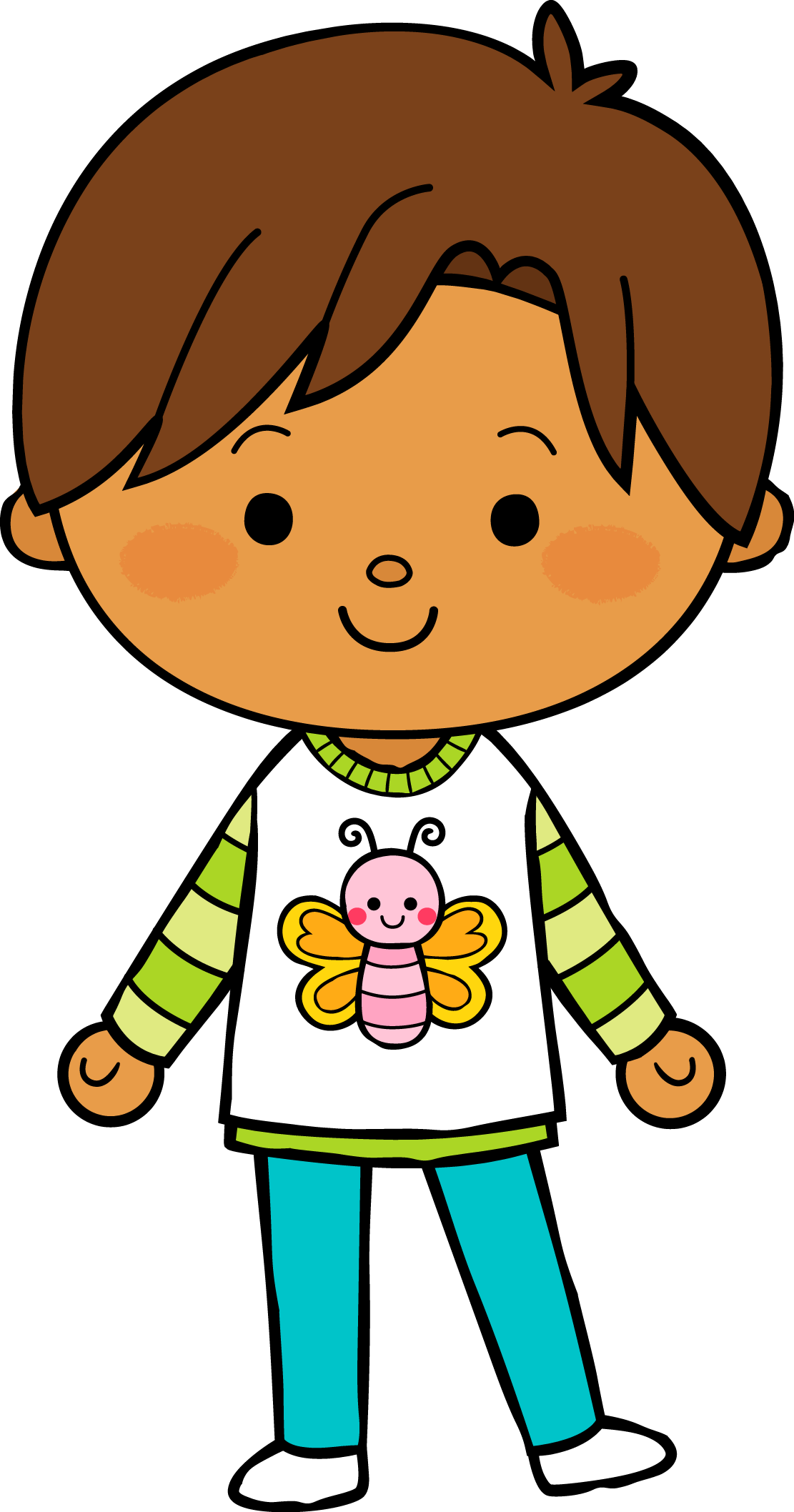 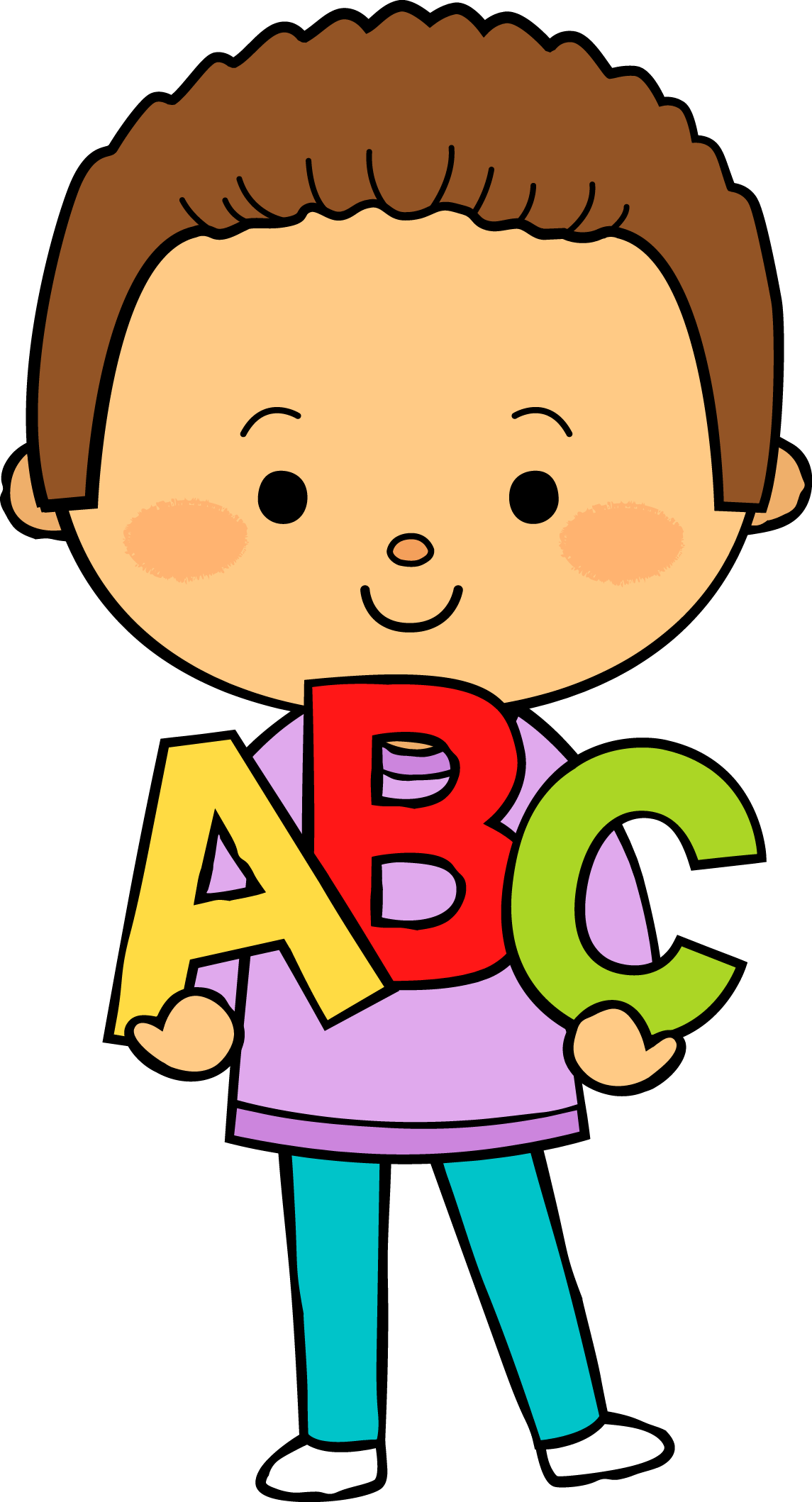 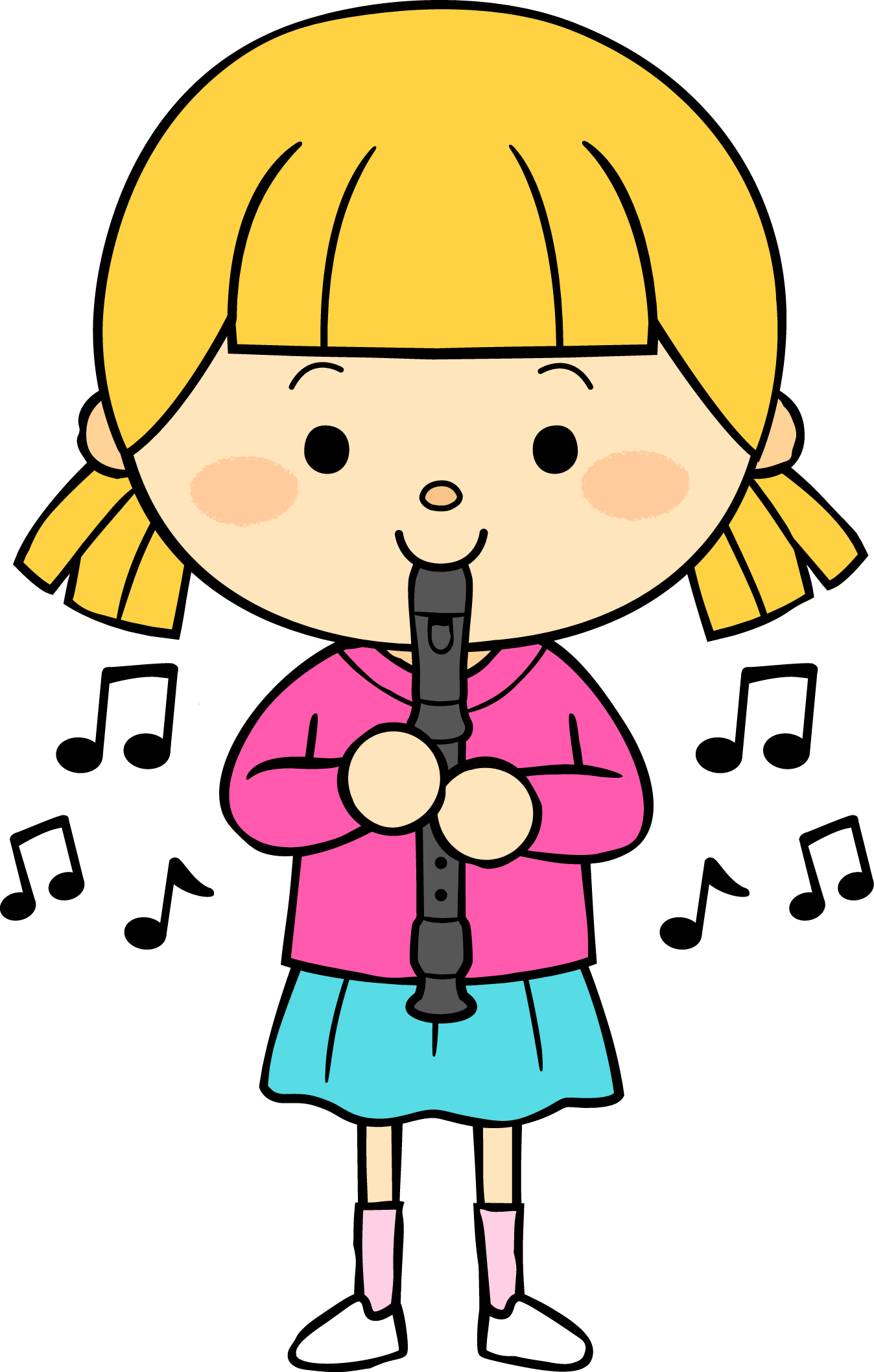 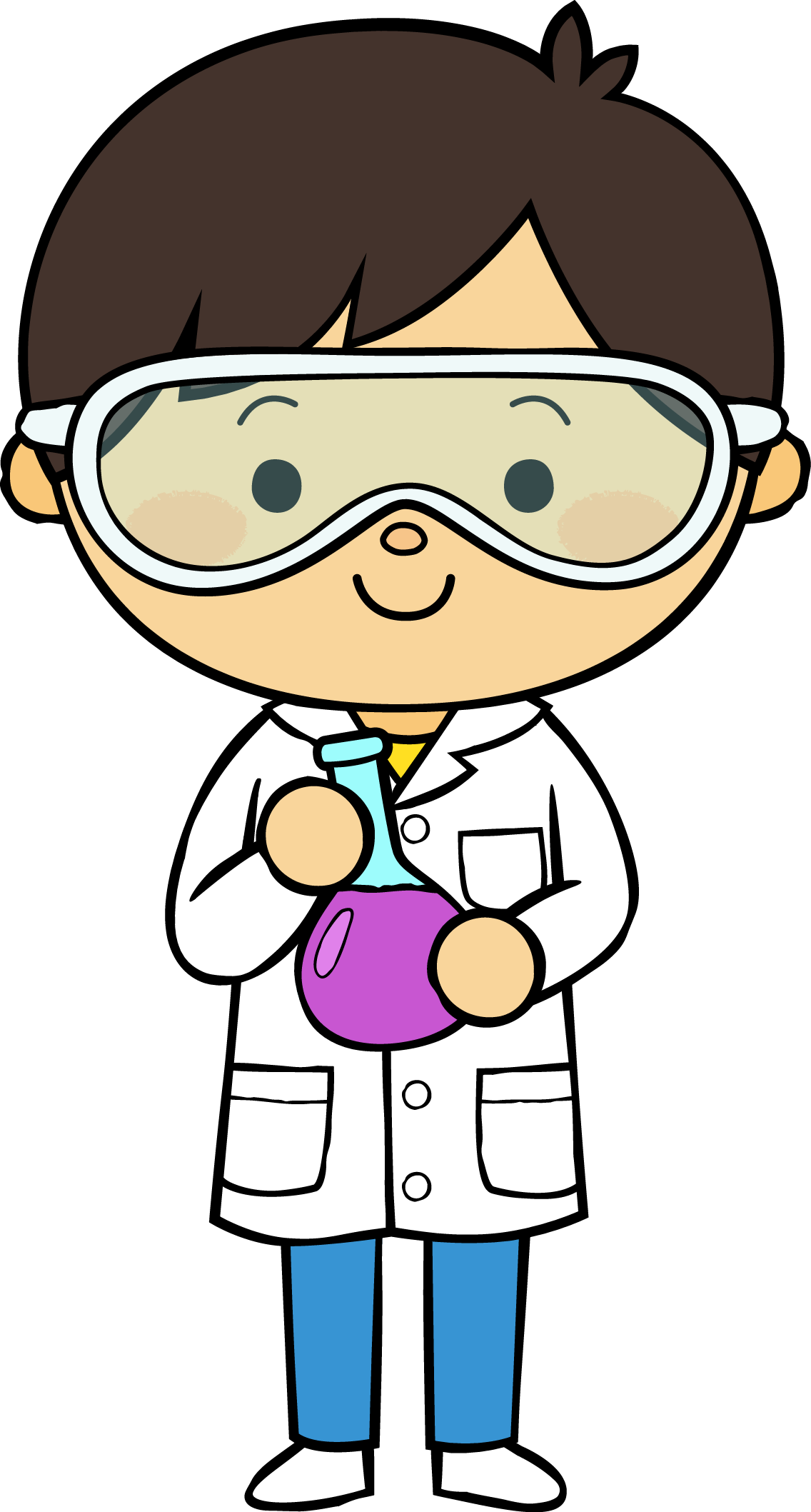 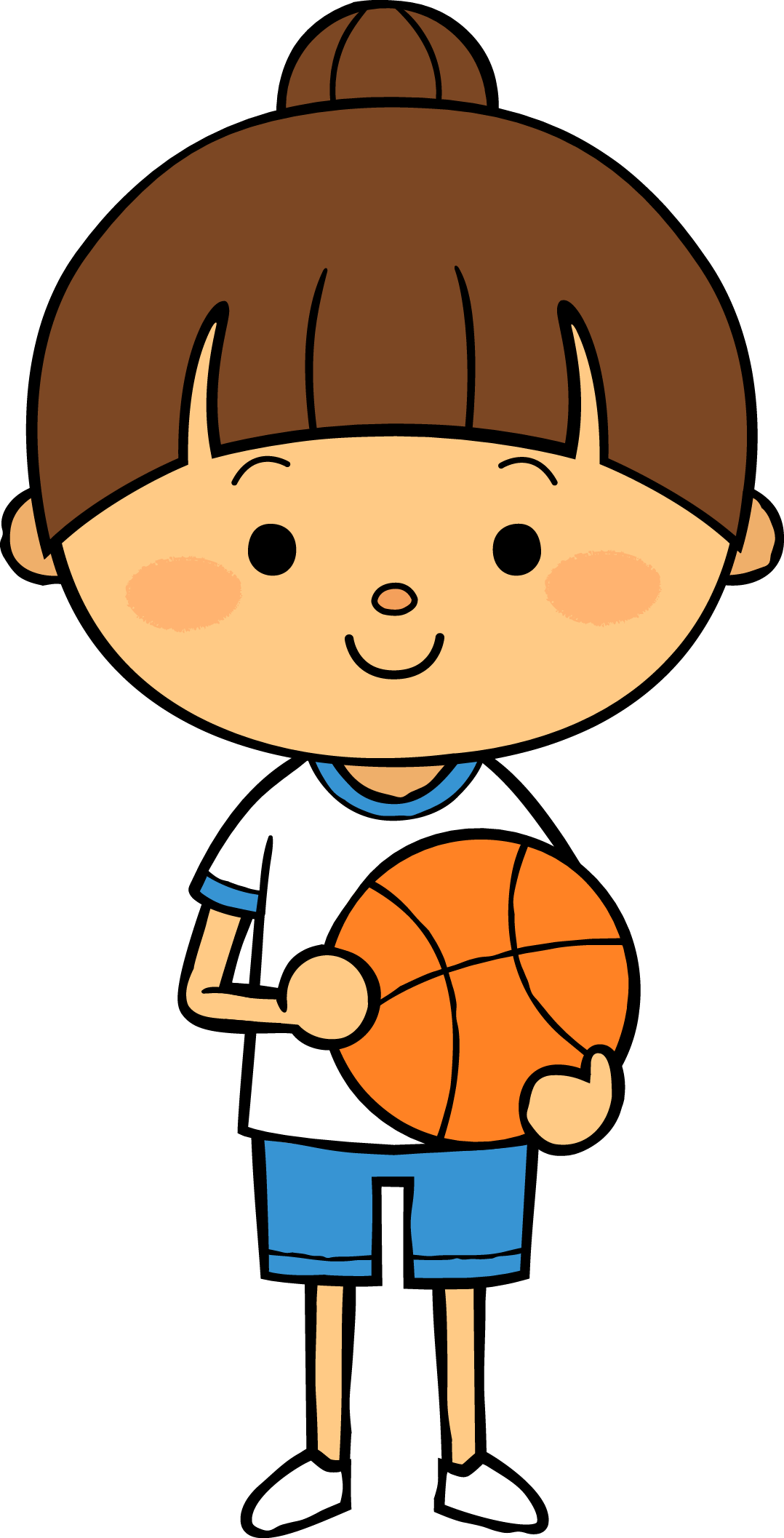 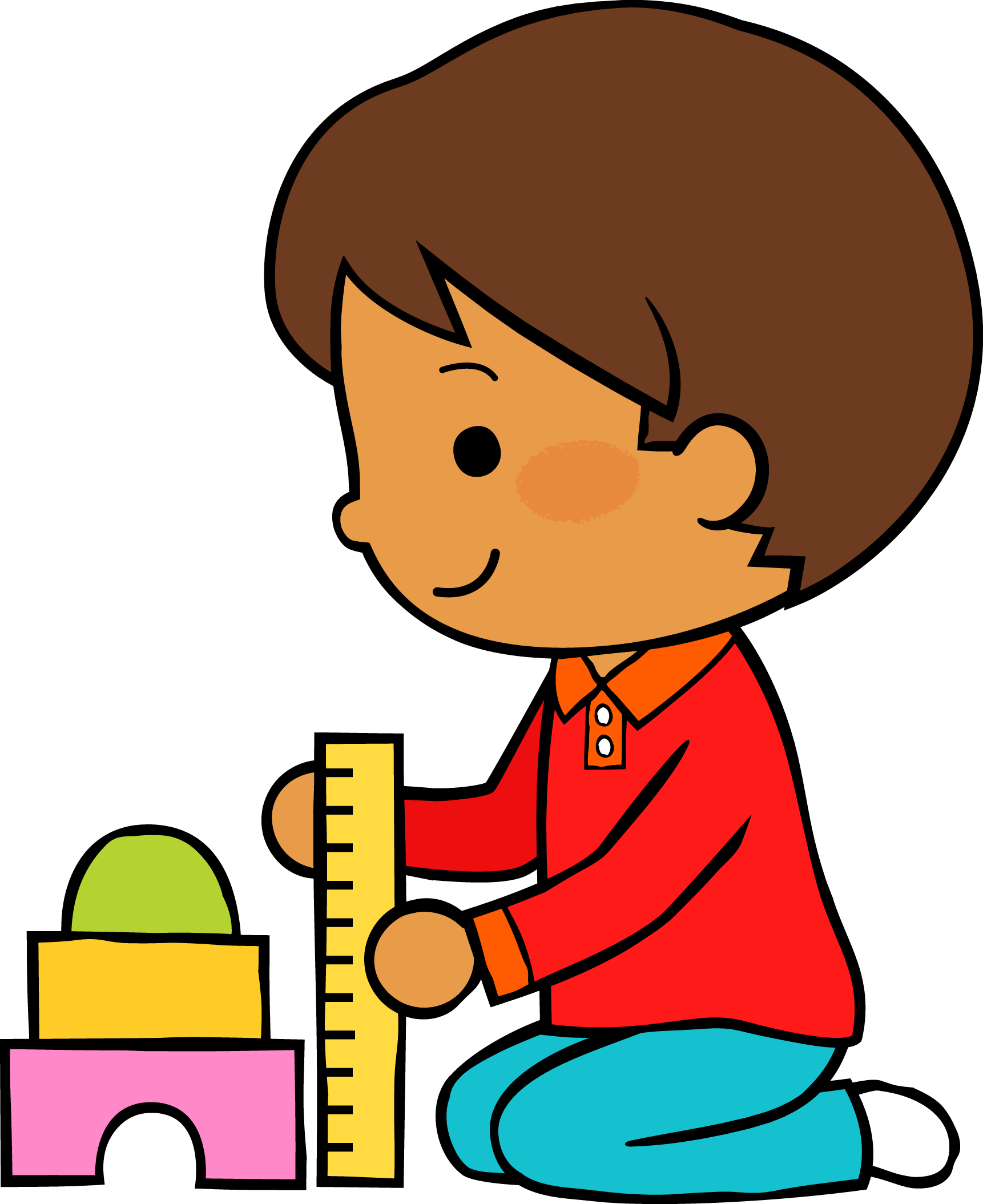 14
21
Jun
M
M
J
V
L
Situación de Aprendizaje: _____________________________________________
__________________________________________________________________
Autoevaluación
Manifestaciones de los alumnos
Aspectos de la planeación didáctica
Campos de formación y/o áreas de desarrollo personal y social a favorecer
Pensamiento 
matemático
Lenguaje y
comunicación
Exploración del mundo natural y social
Educación 
Física
Educación Socioemocional
Artes
La jornada de trabajo fue:
Exitosa
Buena
Regular
Mala
Observaciones
Se implemento nueva estrategia para la comunicación con los padres de familia. Según el autor Thompson (2012) un factor importante de la participación es la comunicación, que para estos últimos se ha desarrollado de forma considerable con la incorporación de las nuevas tecnologías.
Logro de los aprendizajes esperados 
      Materiales educativos adecuados
       Nivel de complejidad adecuado 
       Organización adecuada
       Tiempo planeado correctamente
       Actividades planeadas conforme a lo planeado
Interés en las actividades
Participación de la manera esperada
Adaptación a la organización establecida
Seguridad y cooperación al realizar las actividades
Todos   Algunos  Pocos   Ninguno
Rescato los conocimientos previos
Identifico y actúa conforme a las necesidades e intereses de los alumnos  
Fomento la participación de todos los alumnos 
Otorgo consignas claras
Intervengo adecuadamente
Fomento la autonomía de los alumnos
Si            No
Logros
Se logro mas participación de los padres de familia
Dificultades
No todos los alumno han realizado las actividades y no se han conectado por vía Zoom
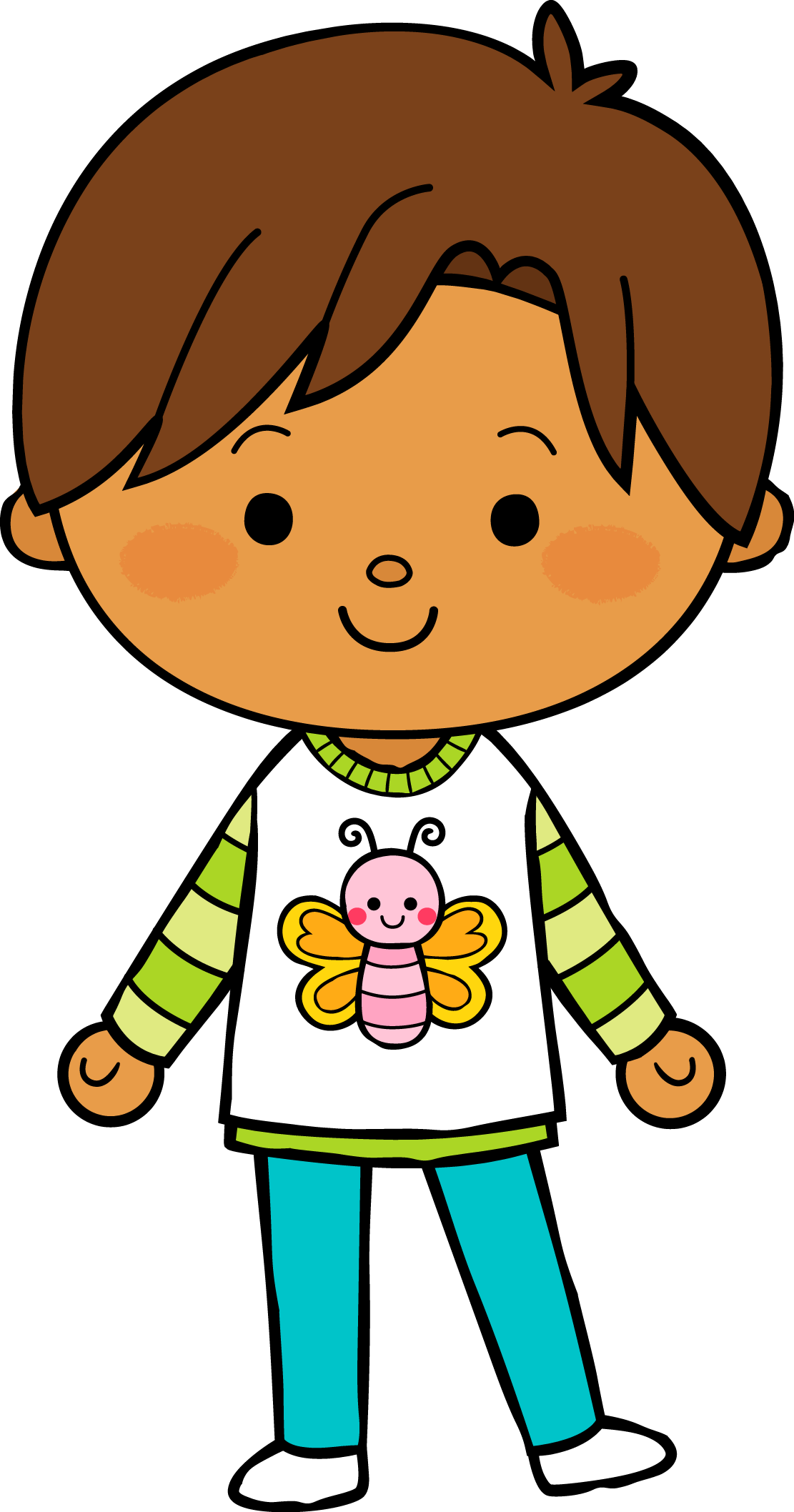 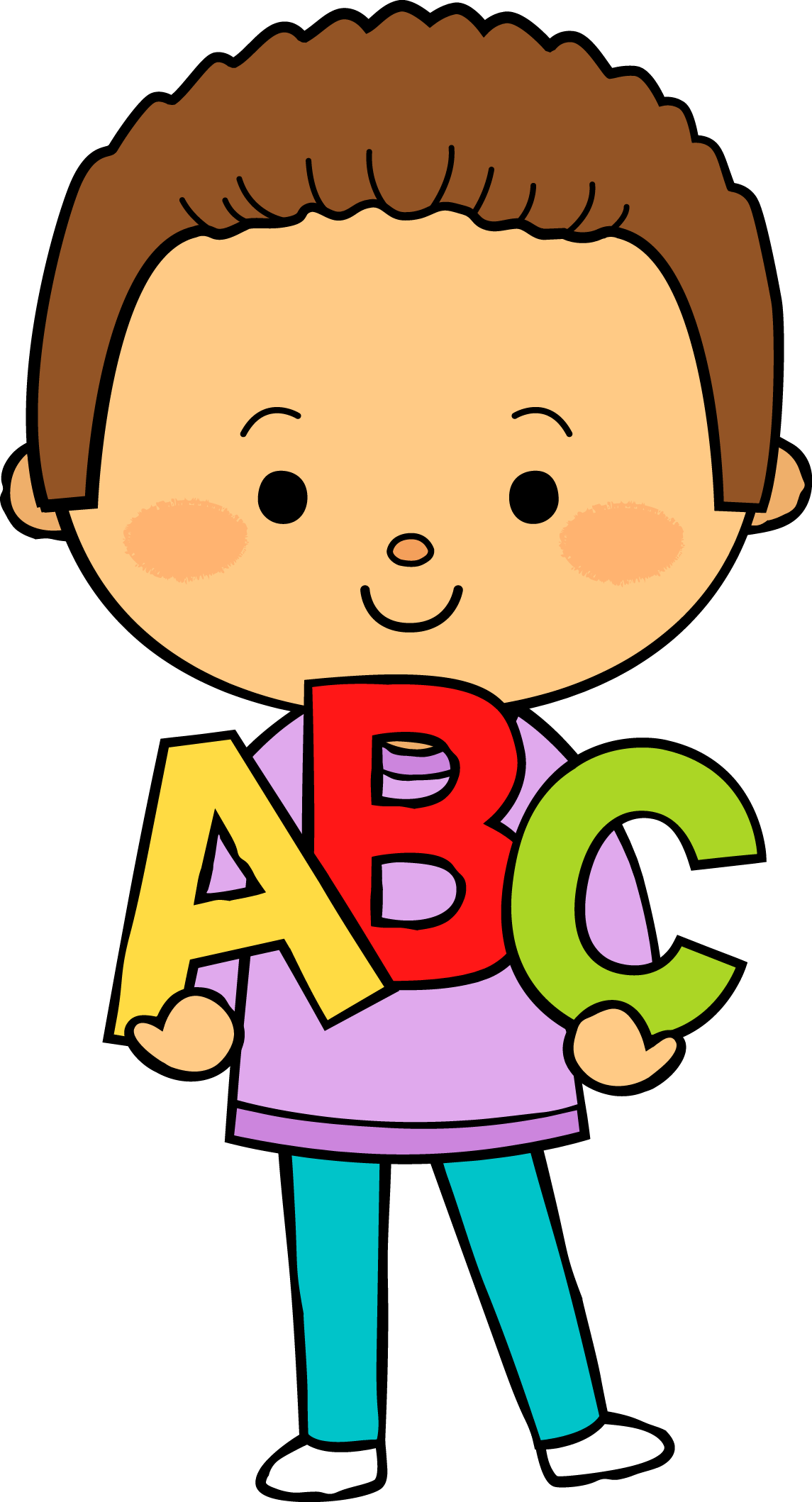 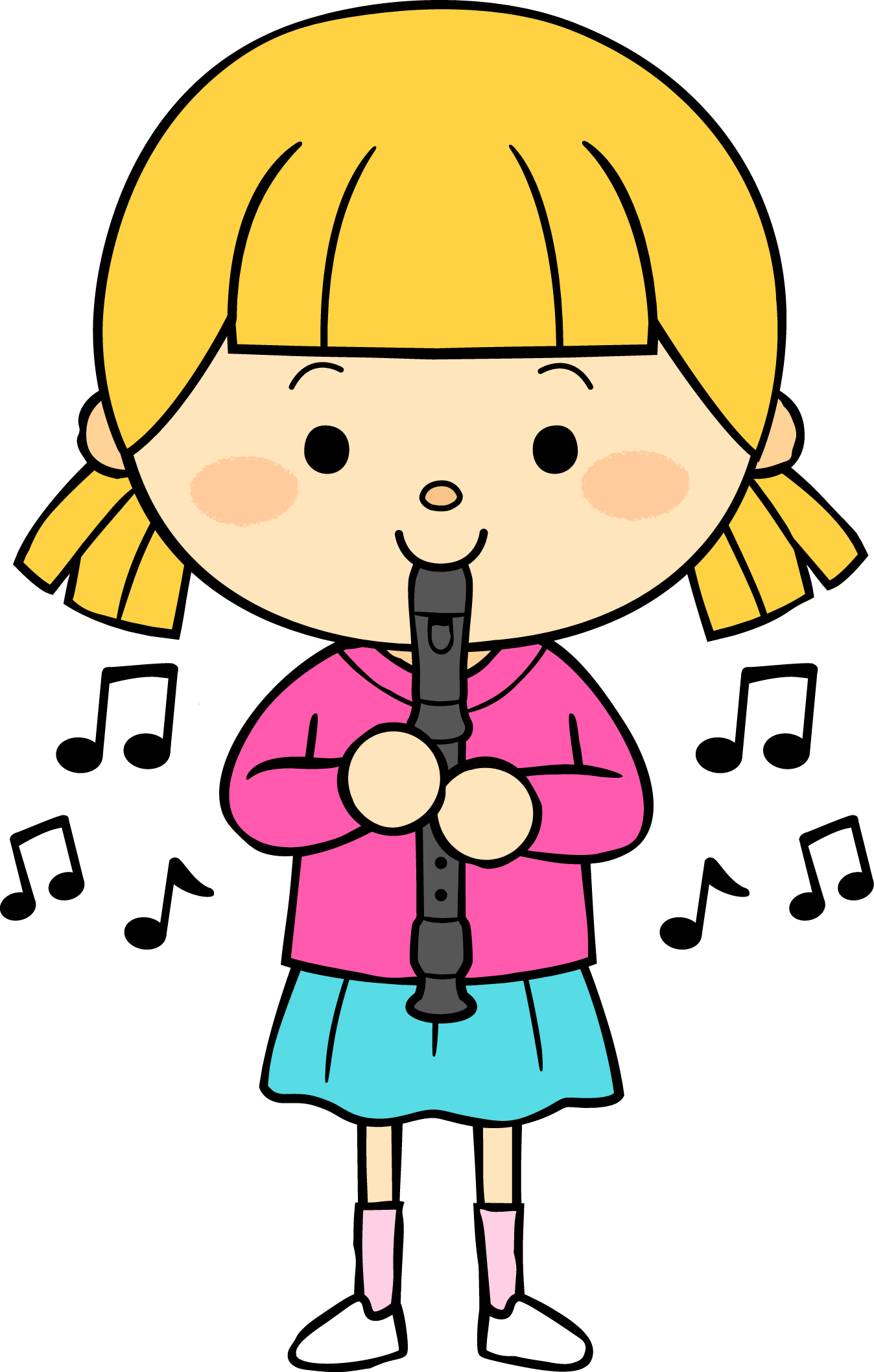 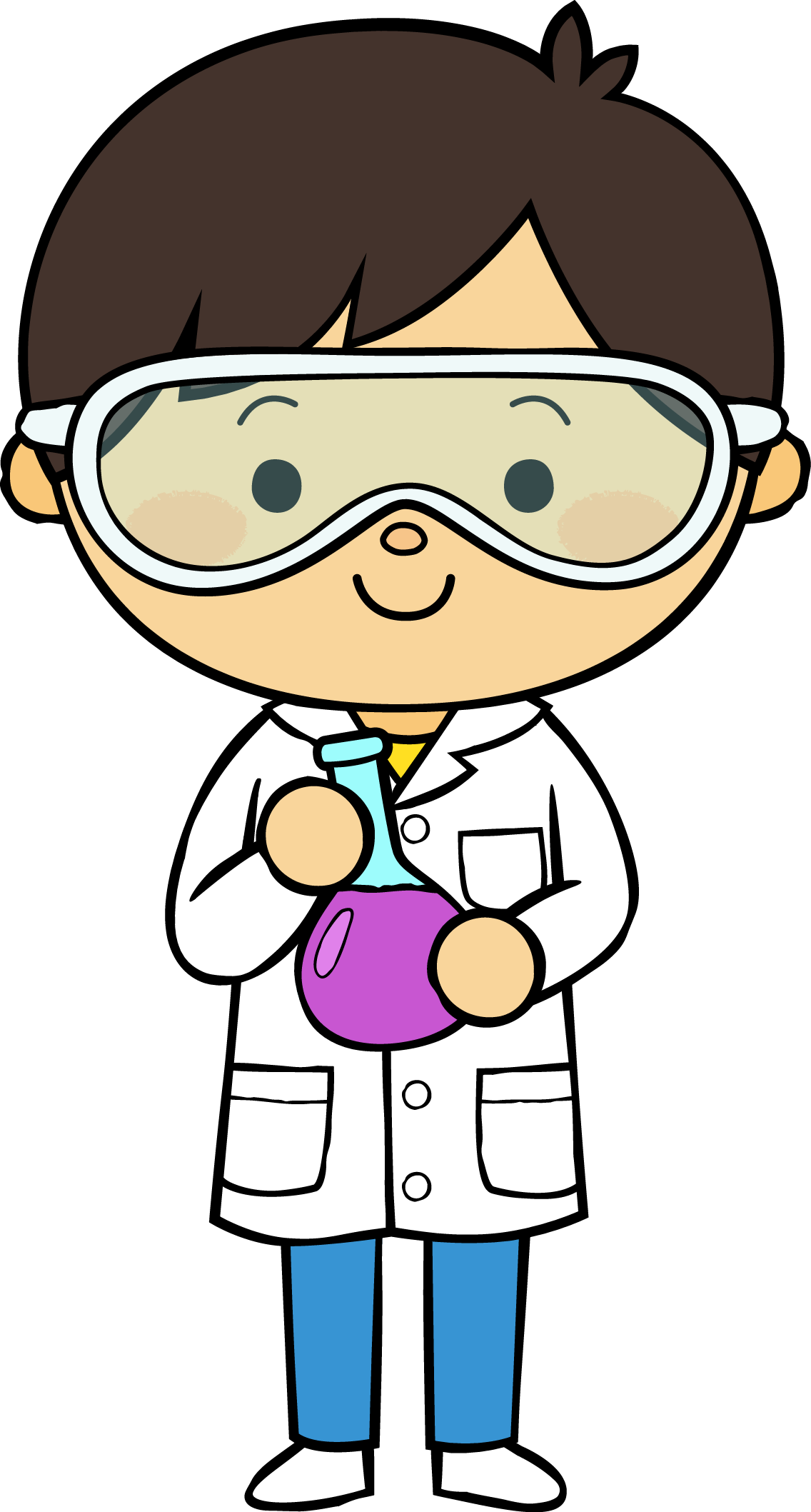 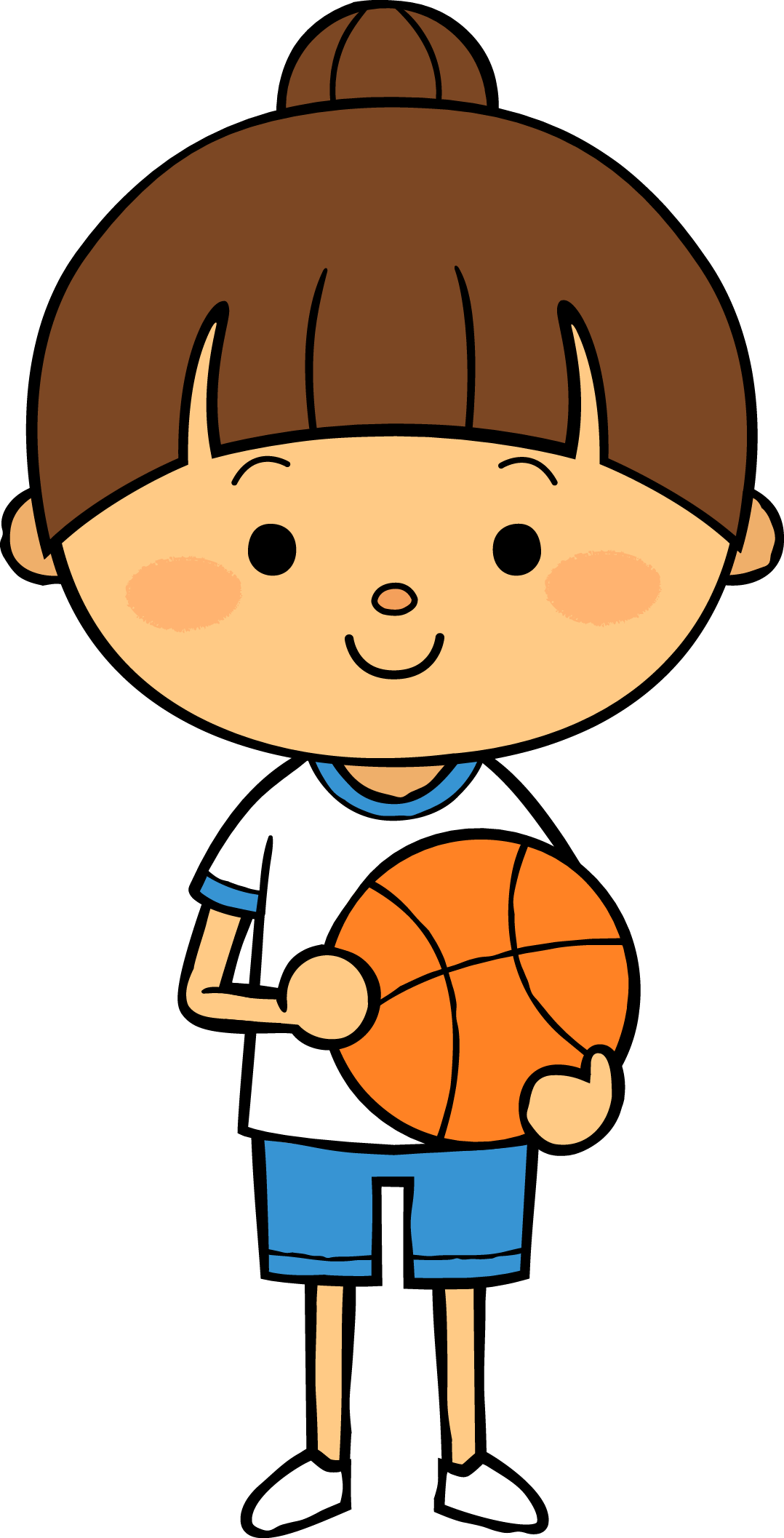 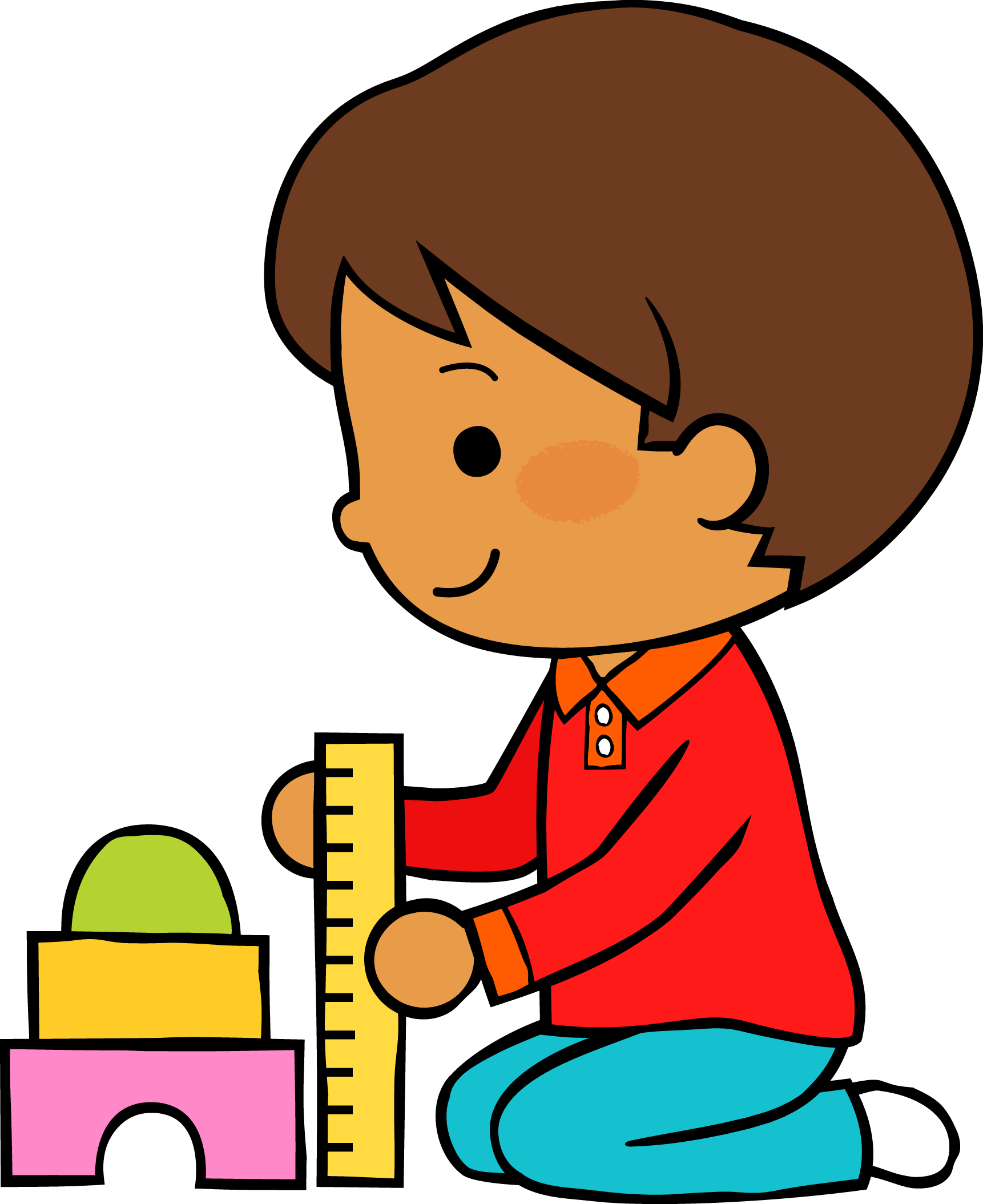 15
21
Jun
M
M
J
V
L
Situación de Aprendizaje: Usa unidades no convencionales para medir la capacidad con distintos propósitos
Autoevaluación
Manifestaciones de los alumnos
Aspectos de la planeación didáctica
Campos de formación y/o áreas de desarrollo personal y social a favorecer
Pensamiento 
matemático
Lenguaje y
comunicación
Exploración del mundo natural y social
Educación 
Física
Educación Socioemocional
Artes
La jornada de trabajo fue:
Exitosa
Buena
Regular
Mala
Observaciones
Se implemento nueva estrategias para el control de grupo, según los autores Beltrán, Santrock (2002) permite establecer las condiciones óptimas para que se desarrolle una disciplina positiva en clase
Logro de los aprendizajes esperados 
      Materiales educativos adecuados
       Nivel de complejidad adecuado 
       Organización adecuada
       Tiempo planeado correctamente
       Actividades planeadas conforme a lo planeado
Interés en las actividades
Participación de la manera esperada
Adaptación a la organización establecida
Seguridad y cooperación al realizar las actividades
Todos   Algunos  Pocos   Ninguno
Rescato los conocimientos previos
Identifico y actúa conforme a las necesidades e intereses de los alumnos  
Fomento la participación de todos los alumnos 
Otorgo consignas claras
Intervengo adecuadamente
Fomento la autonomía de los alumnos
Si            No
Logros
Dificultades
Se logro mayor control de grupo utilizando material como imágenes de micrófono encendido y apagado, así mismo pedir a cada uno que participe
No todos los alumnos se han conectado por vía Zoom 
Y no se recato muy bien las preguntas previas
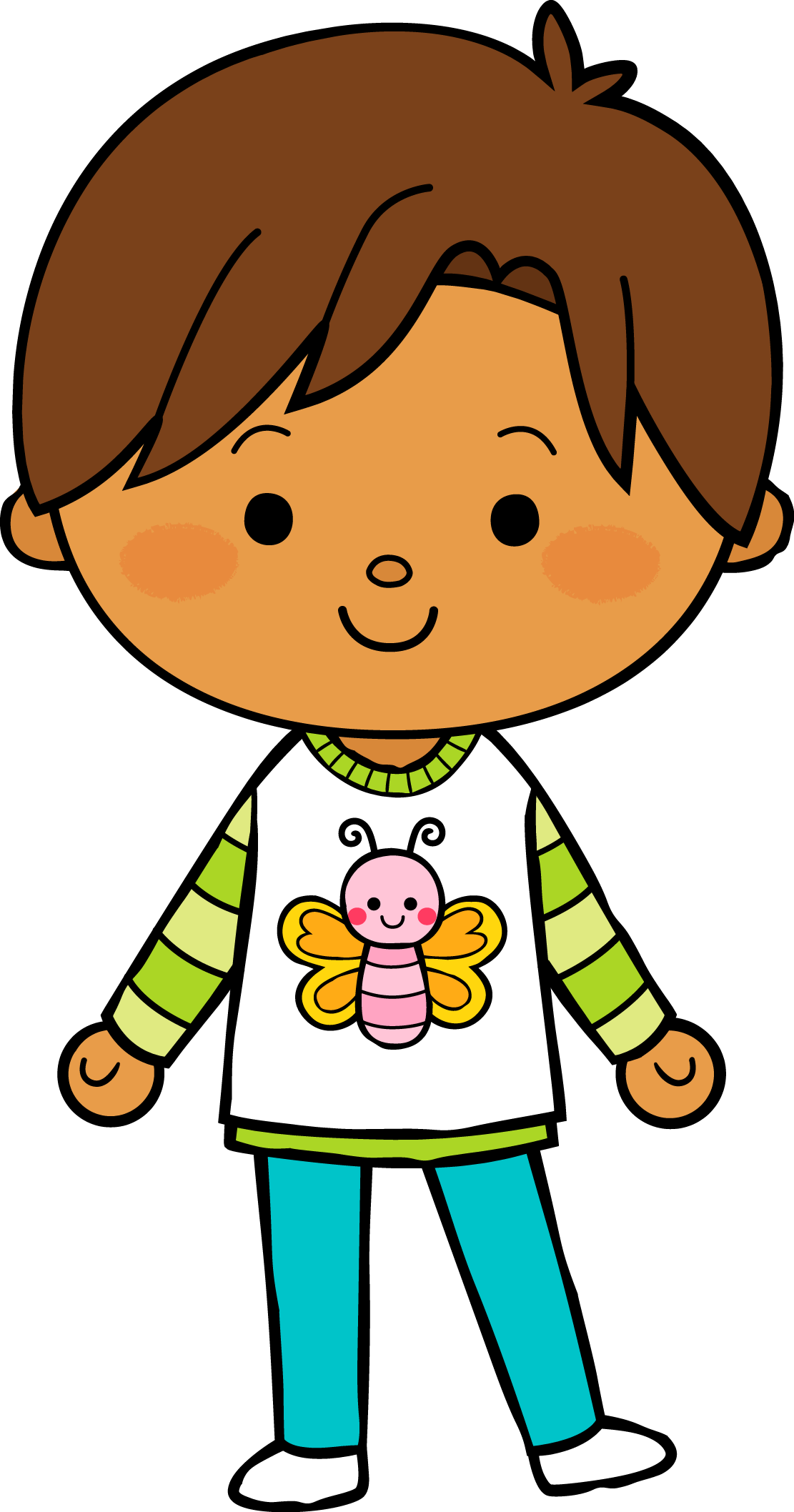 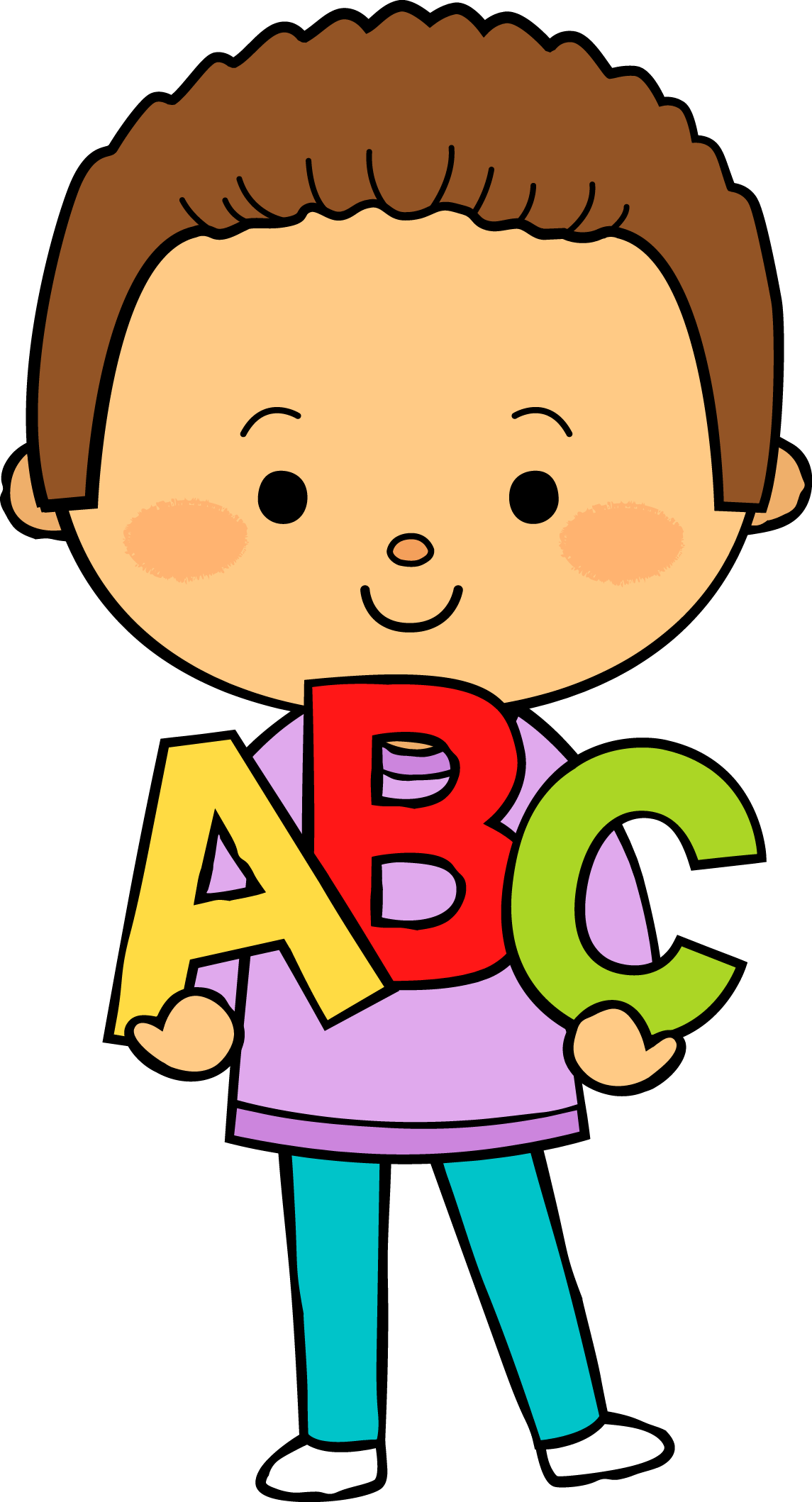 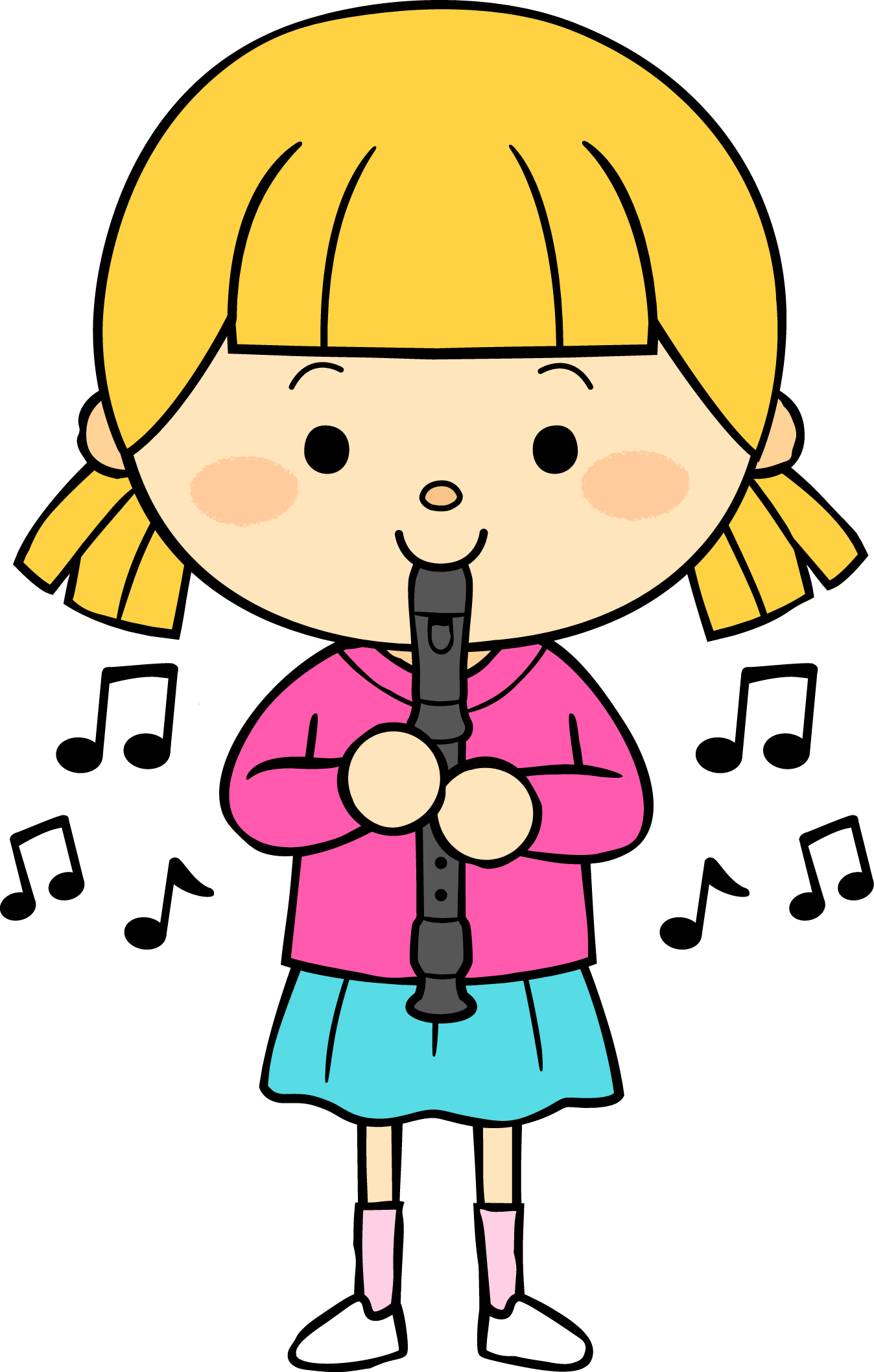 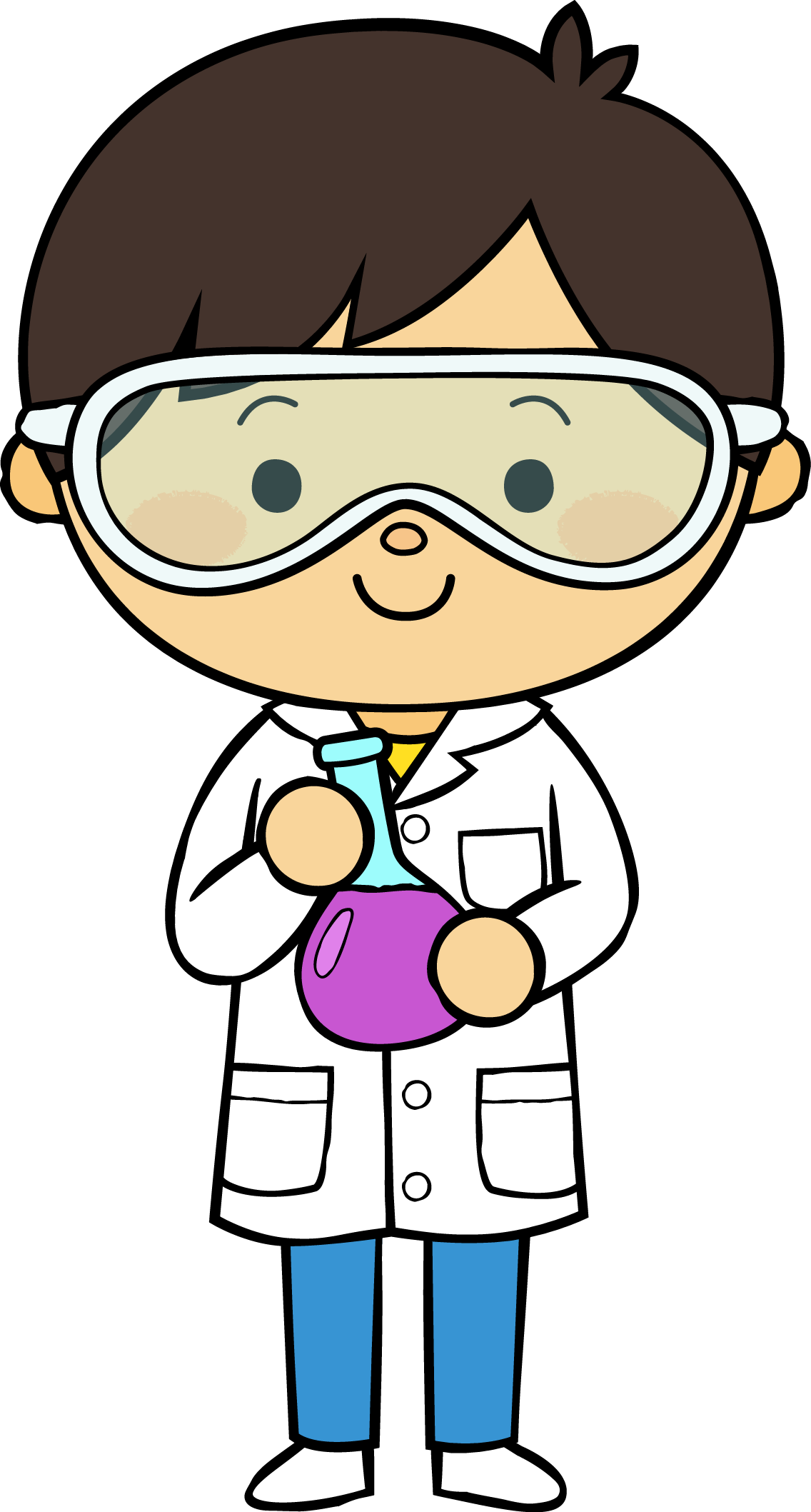 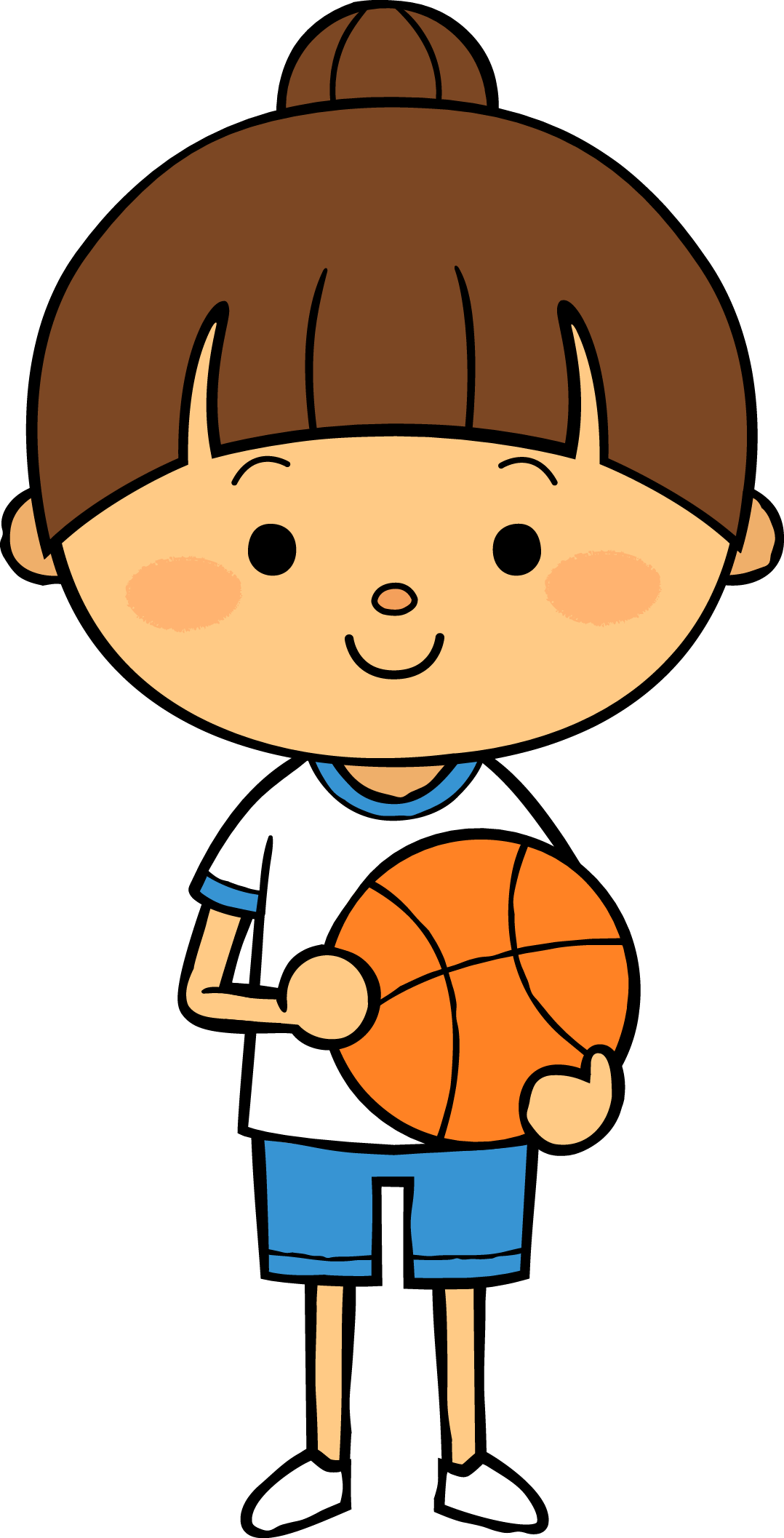 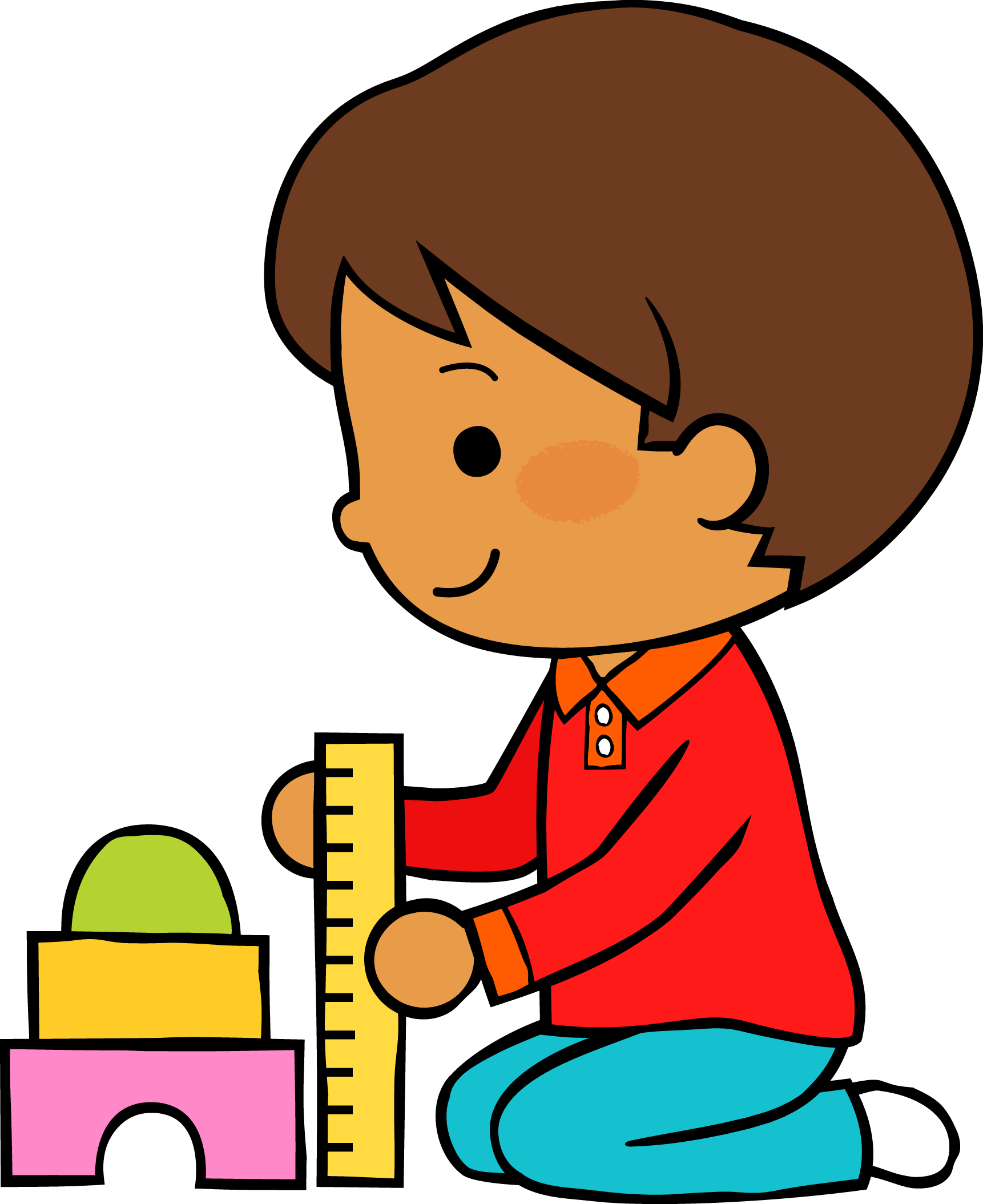 16
21
Jun
M
M
J
V
L
Situación de Aprendizaje: _____________________________________________
__________________________________________________________________
Autoevaluación
Manifestaciones de los alumnos
Aspectos de la planeación didáctica
Campos de formación y/o áreas de desarrollo personal y social a favorecer
Pensamiento 
matemático
Lenguaje y
comunicación
Exploración del mundo natural y social
Educación 
Física
Educación Socioemocional
Artes
La jornada de trabajo fue:
Exitosa
Buena
Regular
Mala
Observaciones
Se realizo el registro de actividades para tener una evaluación, las actuaciones que nos den información acerca de lo que ocurre en el aula, han de tenerse en cuenta desde el primer momento; ya que permiten detectar las ideas previas, así como en el momento final, puesto que permiten saber lo que han evolucionado a lo largo del proceso de enseñanza-aprendizaje. (Cáceres, 2005)
Logro de los aprendizajes esperados 
      Materiales educativos adecuados
       Nivel de complejidad adecuado 
       Organización adecuada
       Tiempo planeado correctamente
       Actividades planeadas conforme a lo planeado
Interés en las actividades
Participación de la manera esperada
Adaptación a la organización establecida
Seguridad y cooperación al realizar las actividades
Todos   Algunos  Pocos   Ninguno
Rescato los conocimientos previos
Identifico y actúa conforme a las necesidades e intereses de los alumnos  
Fomento la participación de todos los alumnos 
Otorgo consignas claras
Intervengo adecuadamente
Fomento la autonomía de los alumnos
Si            No
Logros
Dificultades
Se obtuvo respuesta en la asistencia de los alumnos
La mayoría de los alumnos no han realizado actividades
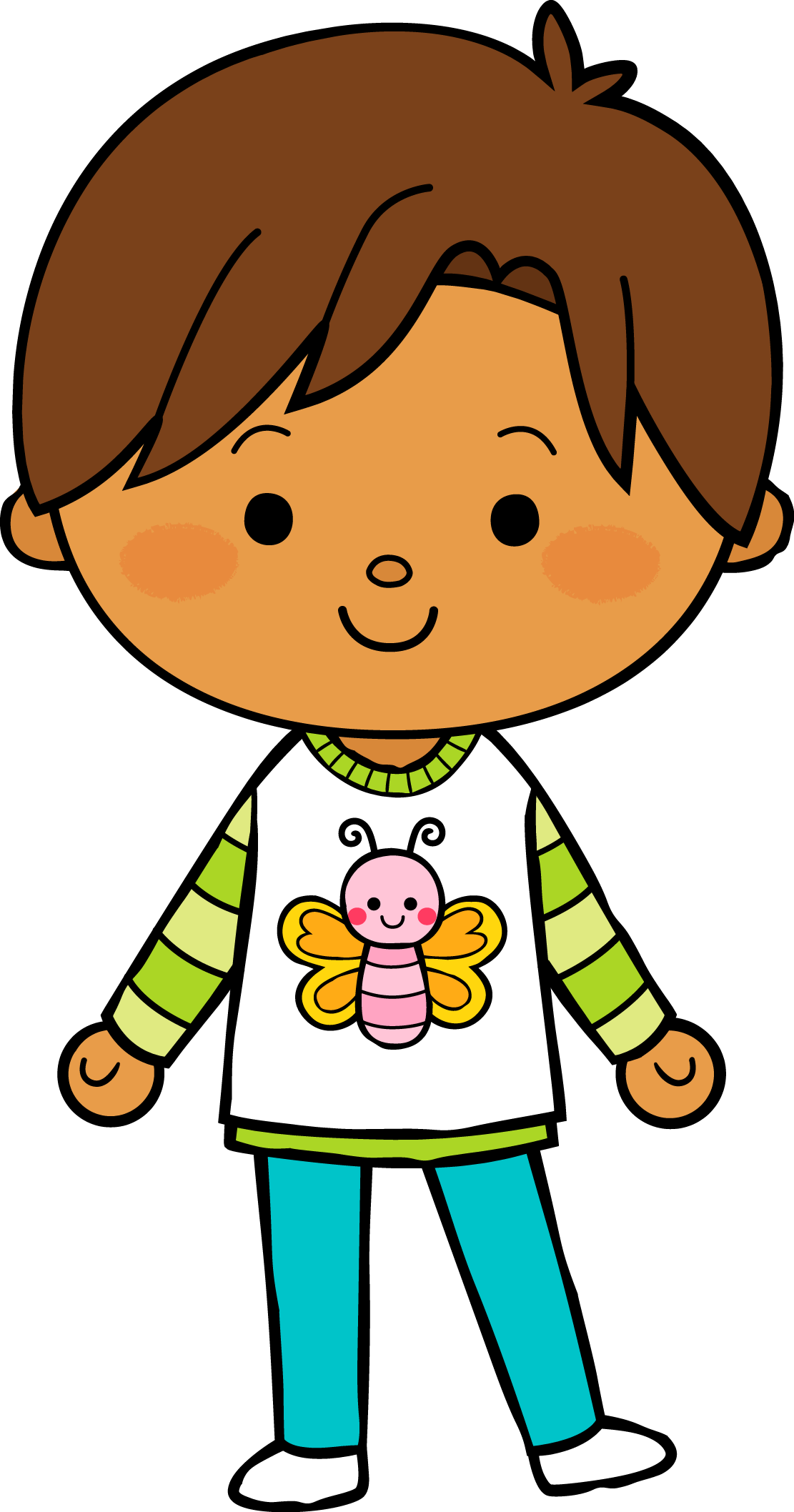 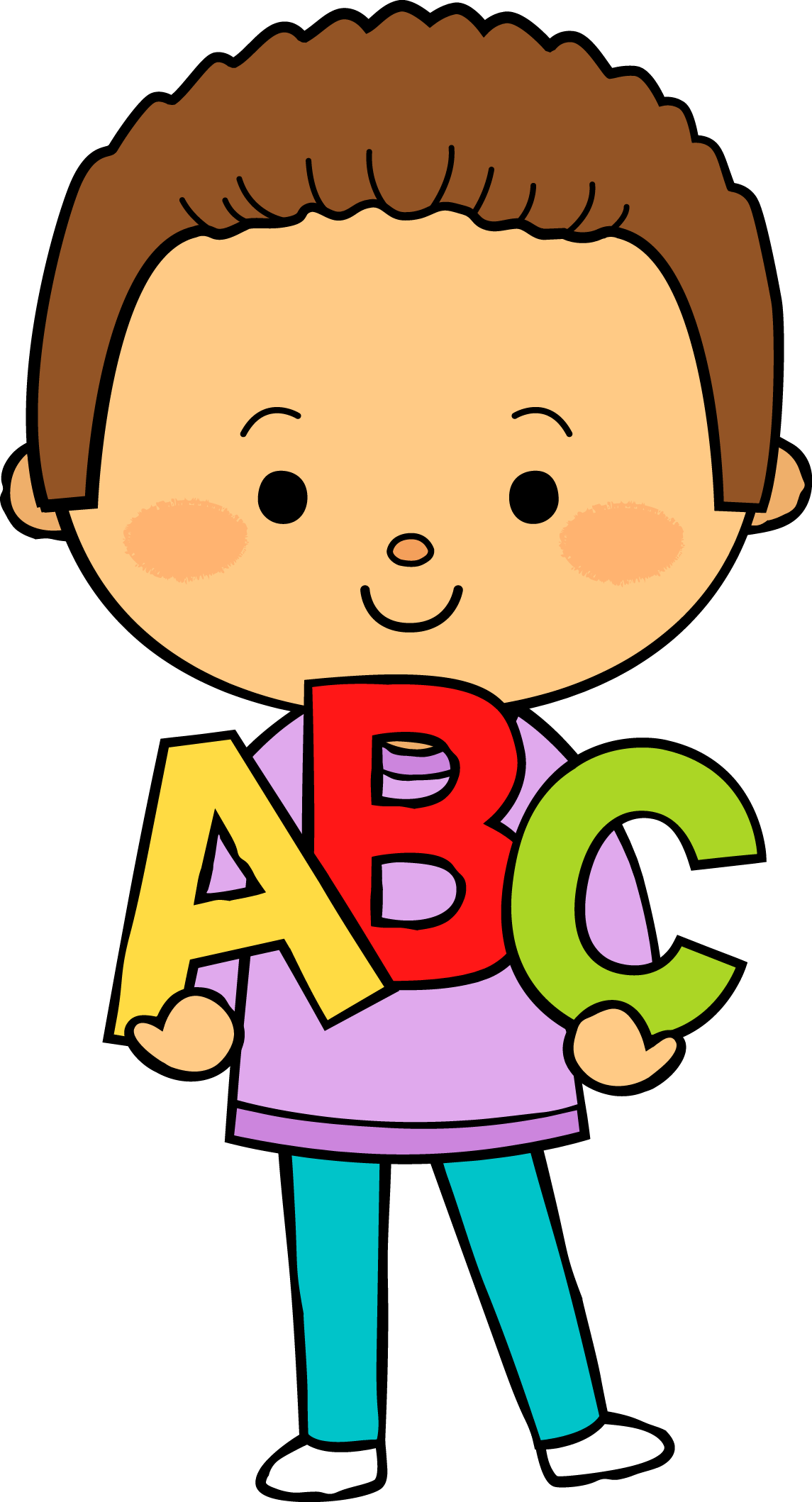 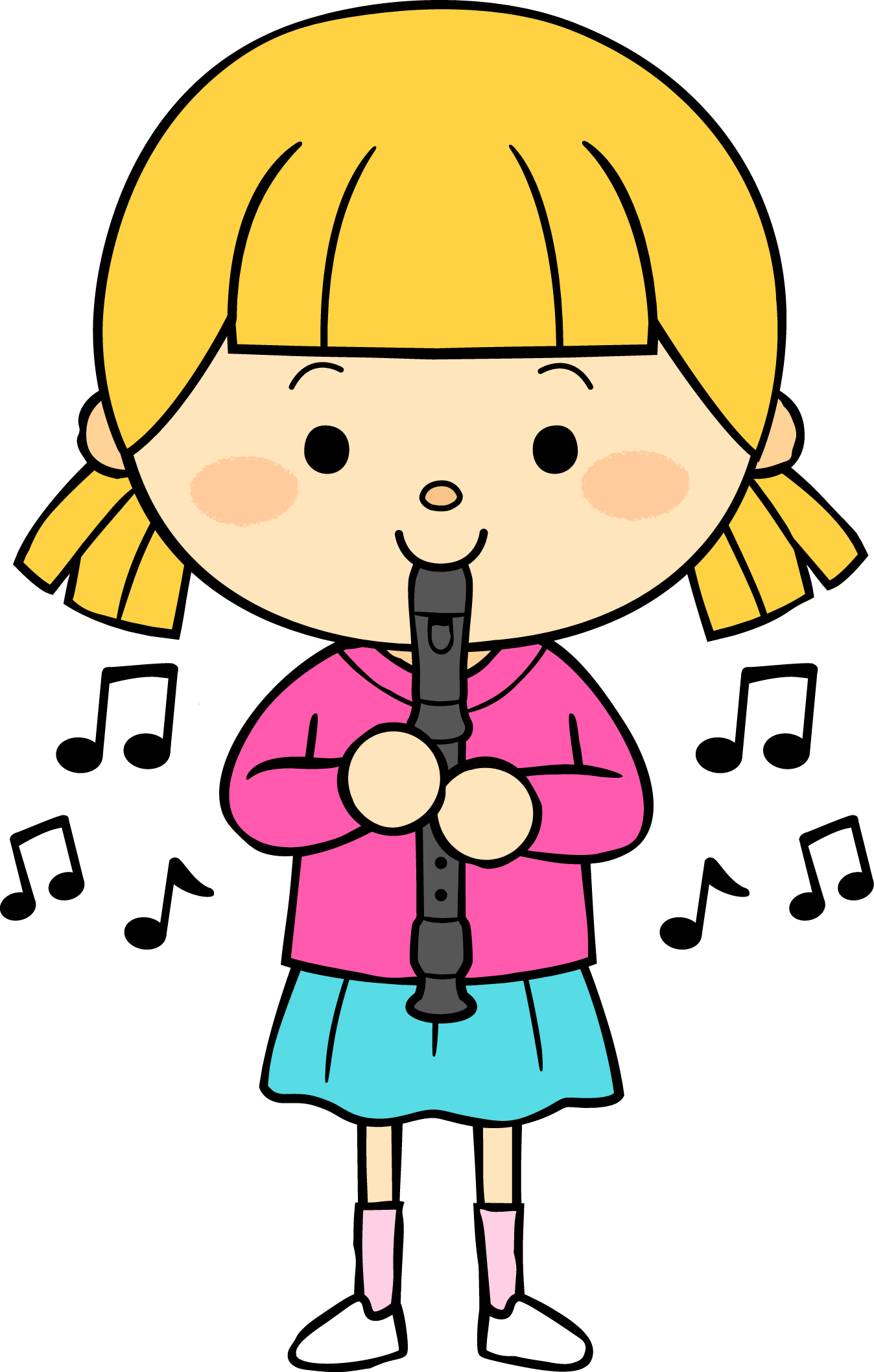 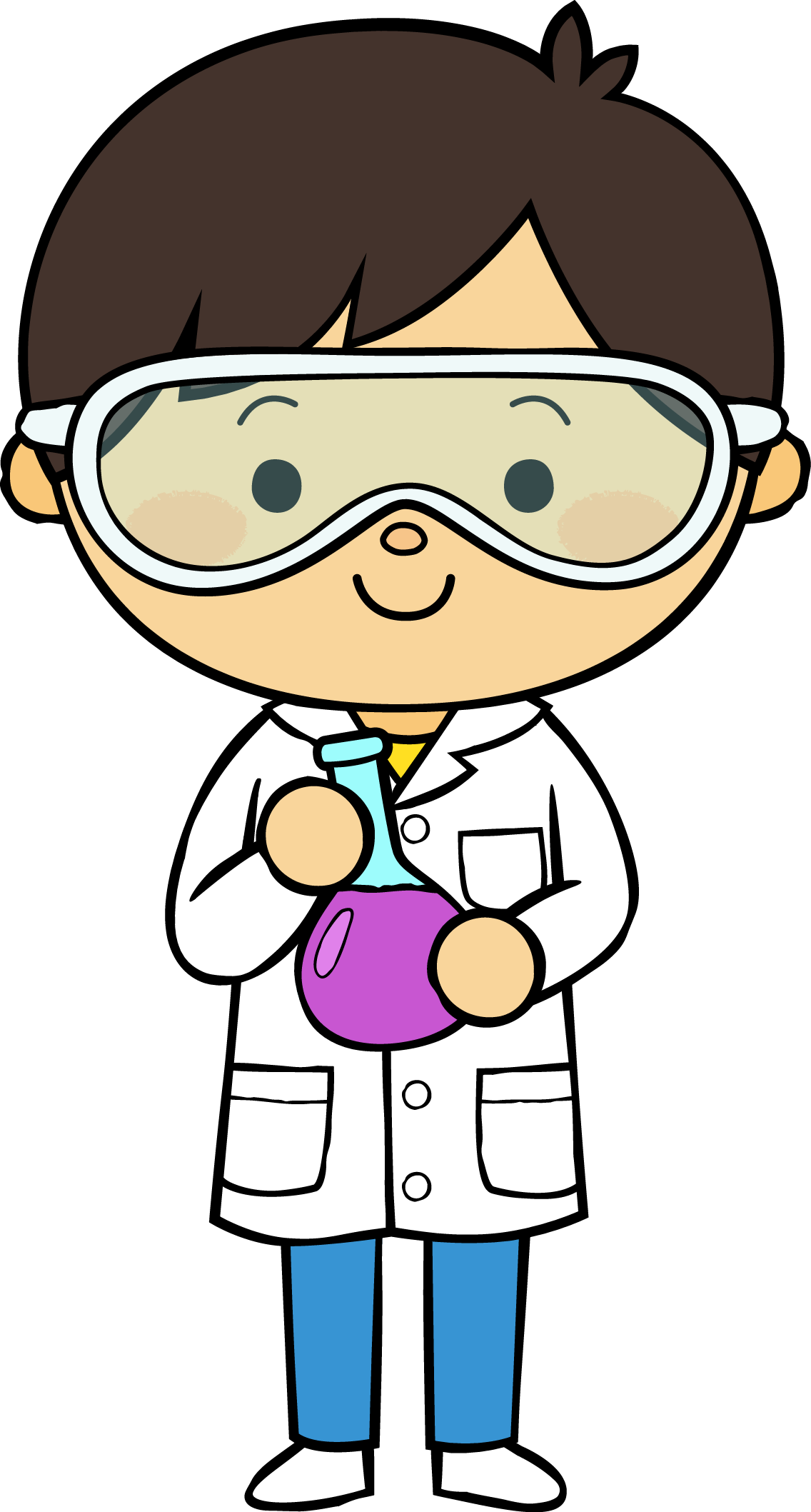 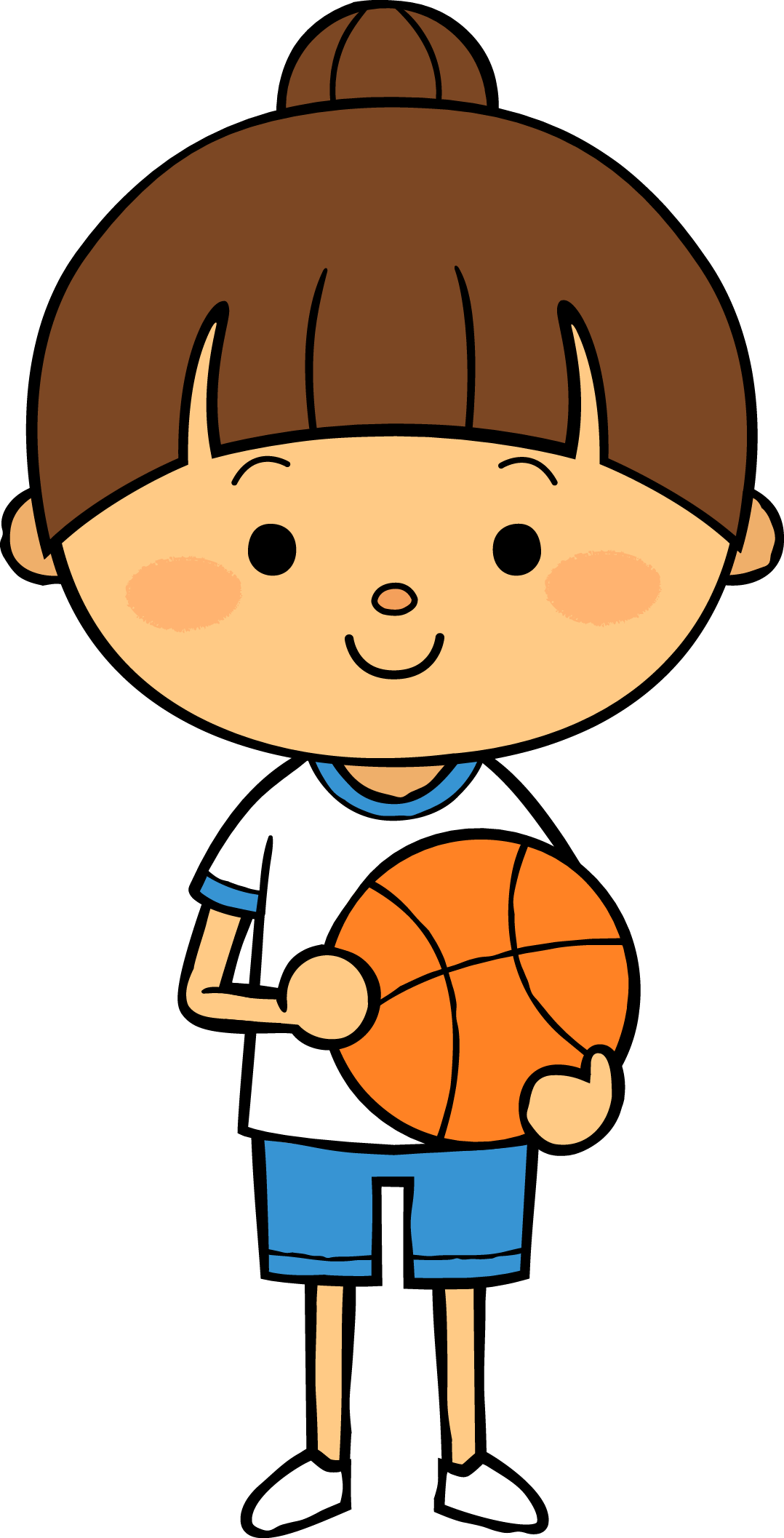 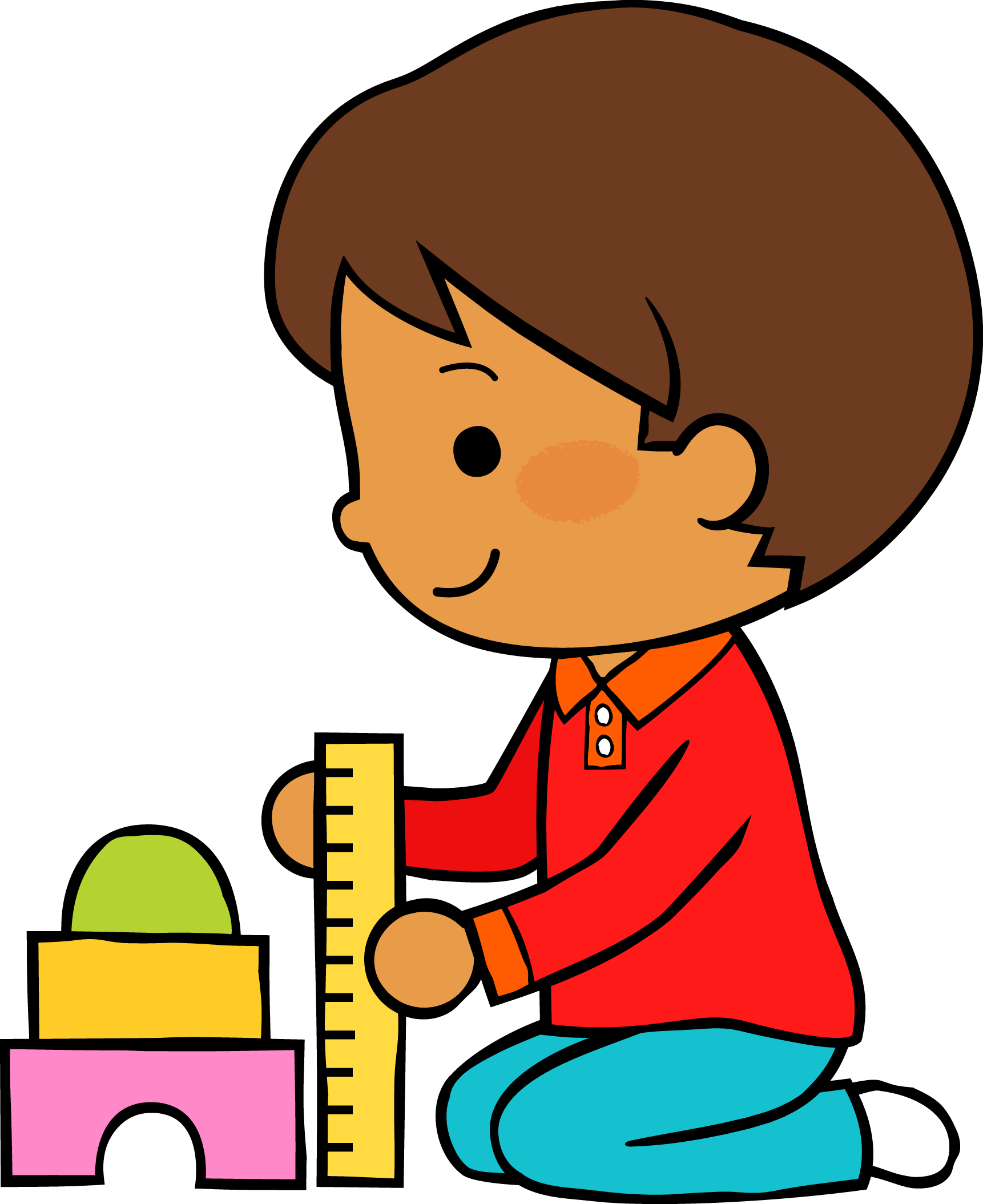 17
21
Jun
M
M
J
V
L
Situación de Aprendizaje: Expresa con eficacia sus ideas acerca de diversos temas y atiende lo que se dice en interacciones con otras personas.
Autoevaluación
Manifestaciones de los alumnos
Aspectos de la planeación didáctica
Campos de formación y/o áreas de desarrollo personal y social a favorecer
Pensamiento 
matemático
Lenguaje y
comunicación
Exploración del mundo natural y social
Educación 
Física
Educación Socioemocional
Artes
La jornada de trabajo fue:
Exitosa
Buena
Regular
Mala
Observaciones
Se aclaro dudas a los padres de familia con ejemplos y fuera mas eficaz el aprendizaje.  los padres proveen experiencias que pueden influir en el crecimiento y desarrollo del niño e influir, positiva o negativamente, en el proceso de aprendizaje (KorkastchGroszko, 1998)
Logro de los aprendizajes esperados 
      Materiales educativos adecuados
       Nivel de complejidad adecuado 
       Organización adecuada
       Tiempo planeado correctamente
       Actividades planeadas conforme a lo planeado
Interés en las actividades
Participación de la manera esperada
Adaptación a la organización establecida
Seguridad y cooperación al realizar las actividades
Todos   Algunos  Pocos   Ninguno
Rescato los conocimientos previos
Identifico y actúa conforme a las necesidades e intereses de los alumnos  
Fomento la participación de todos los alumnos 
Otorgo consignas claras
Intervengo adecuadamente
Fomento la autonomía de los alumnos
Si            No
Logros
Dificultades
Se Obtuvo mayor cercanía con los padres de familia
La mayoría de los alumnos no han realizado actividades
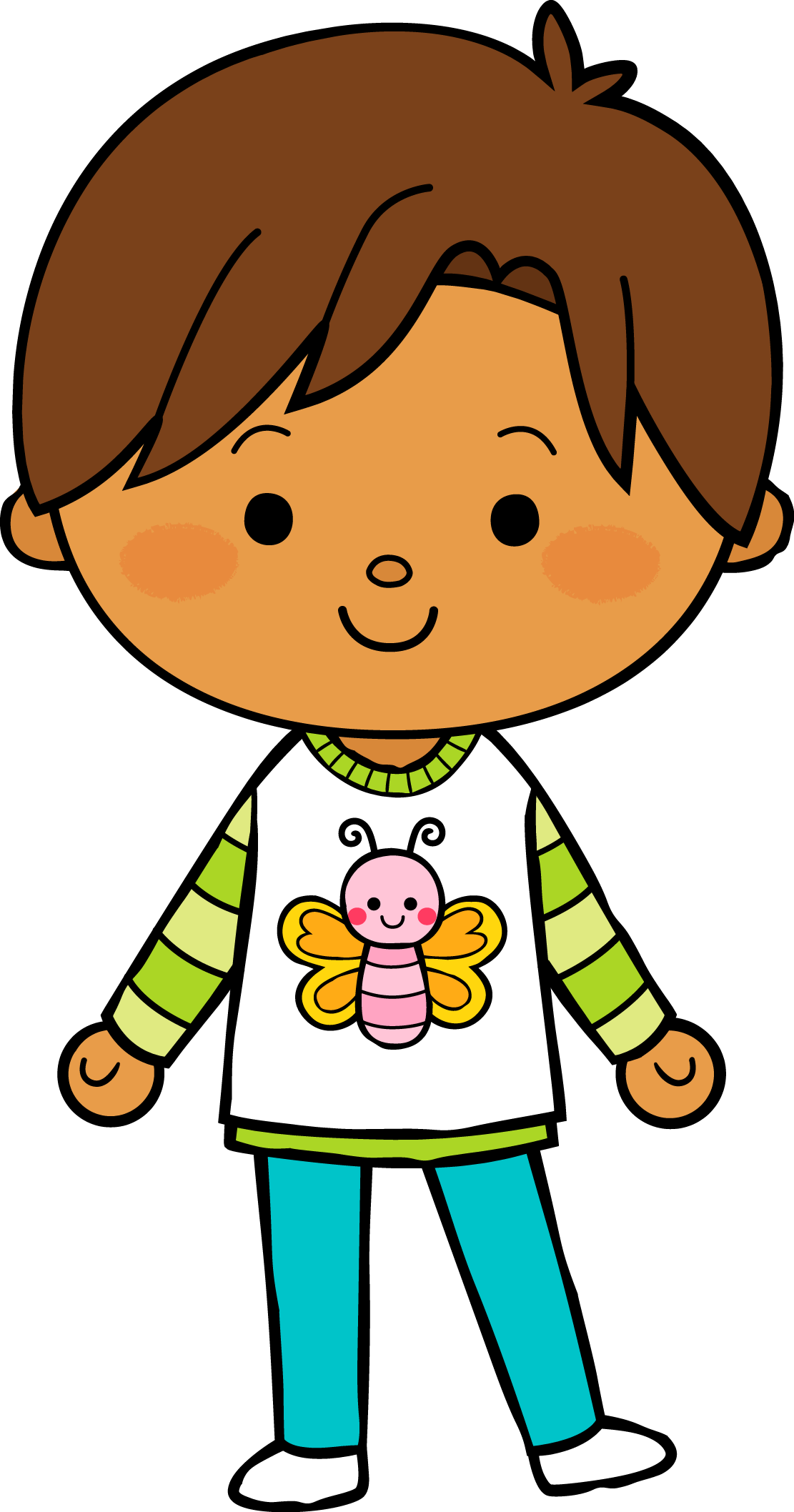 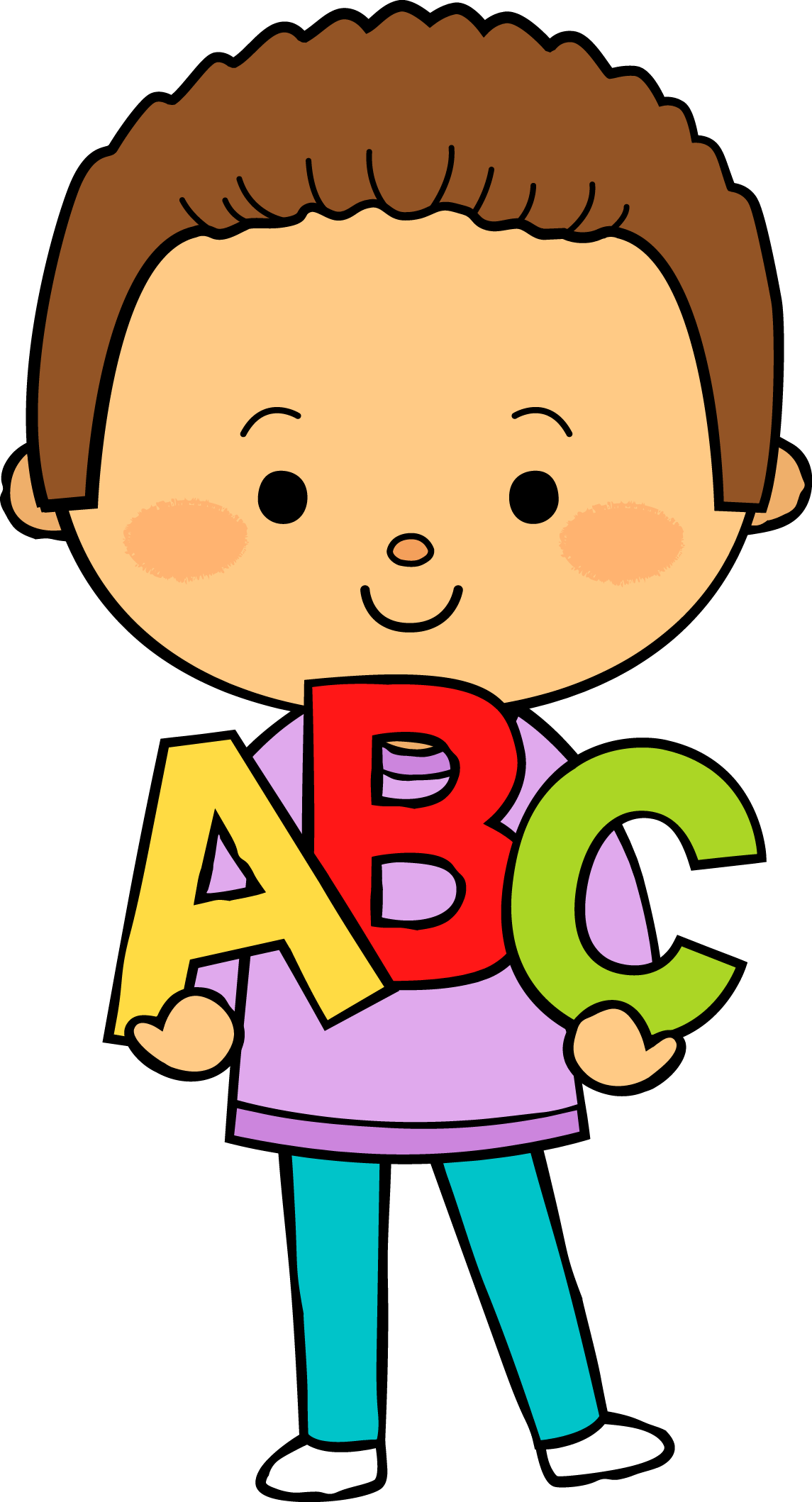 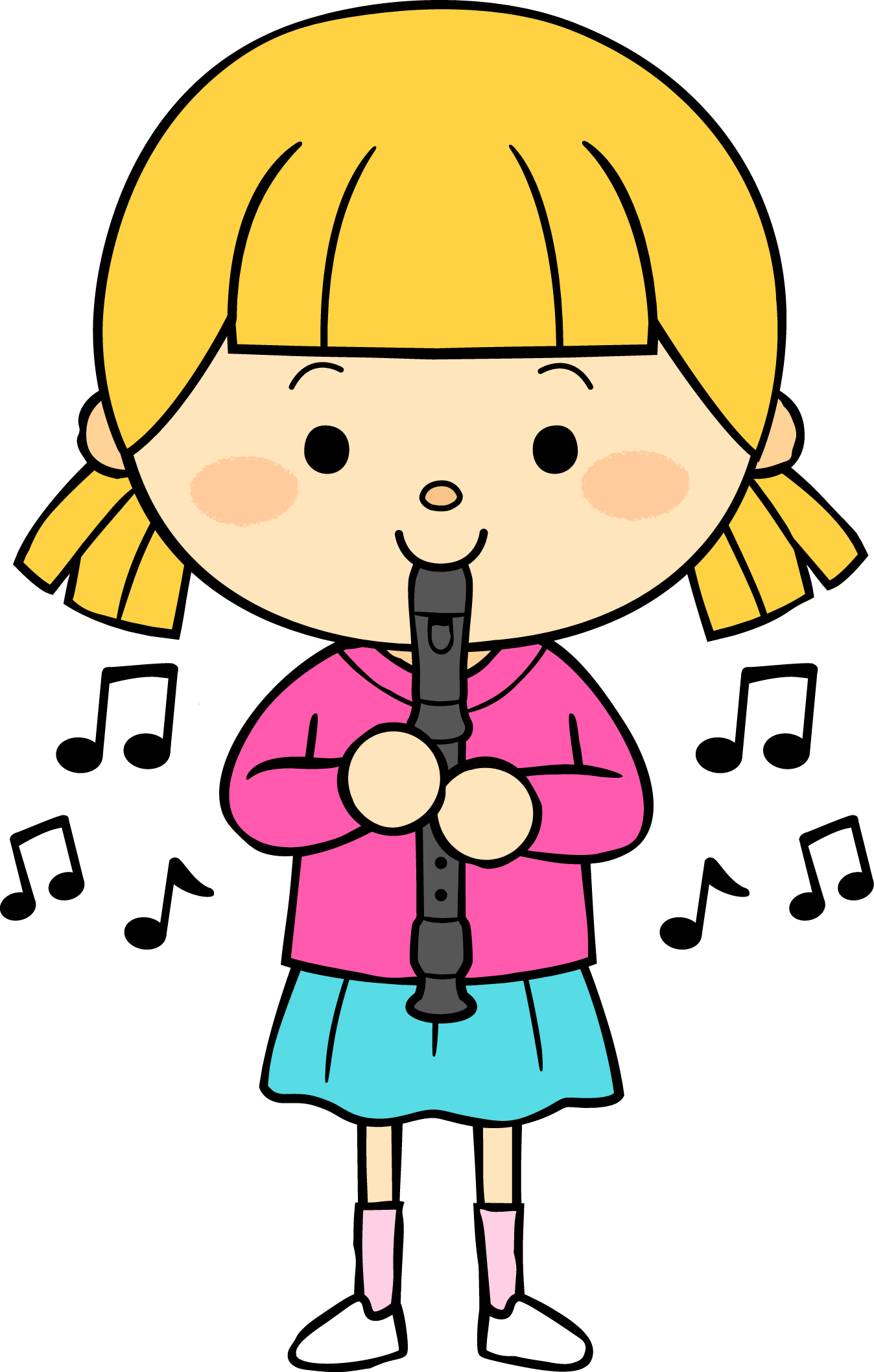 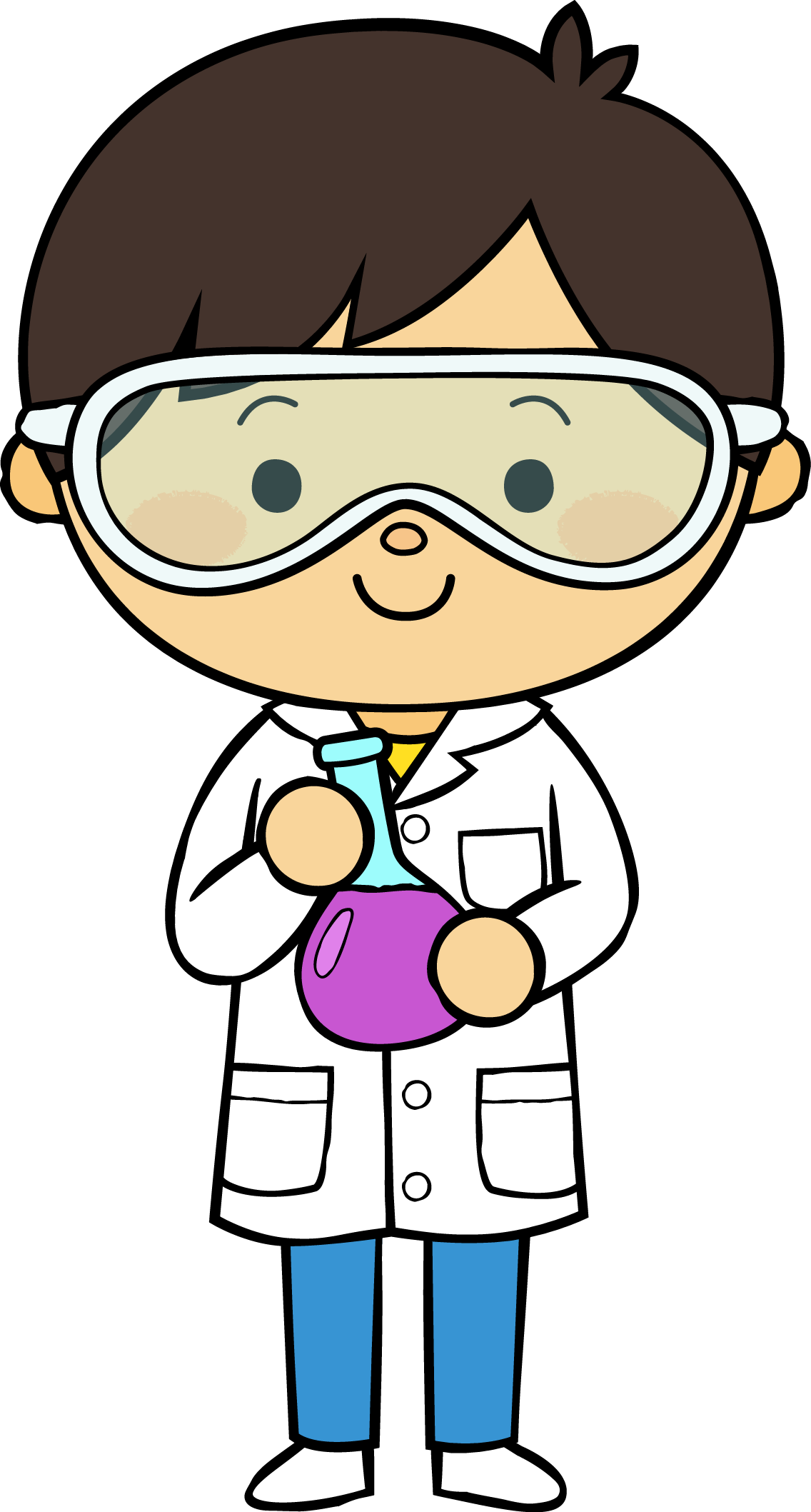 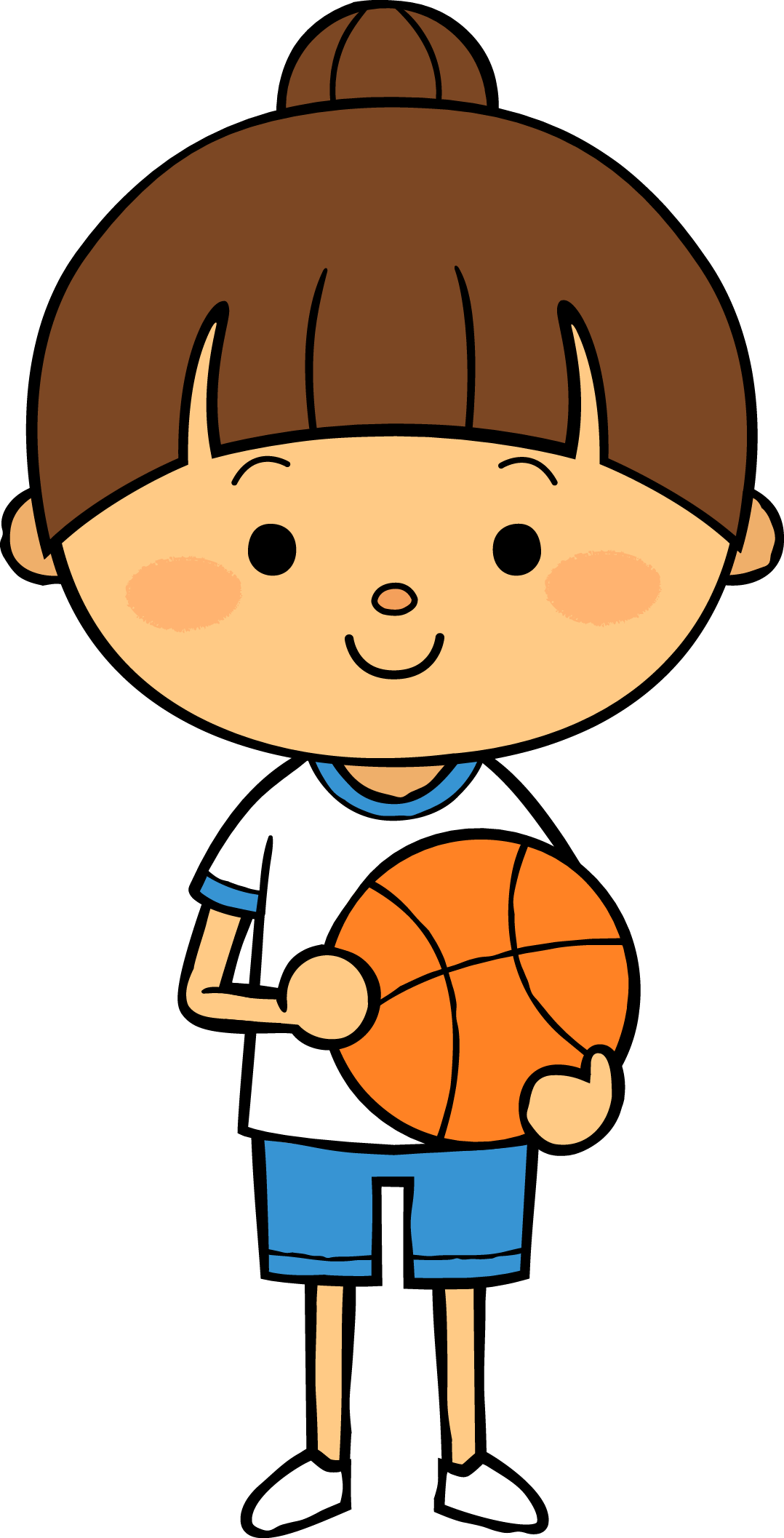 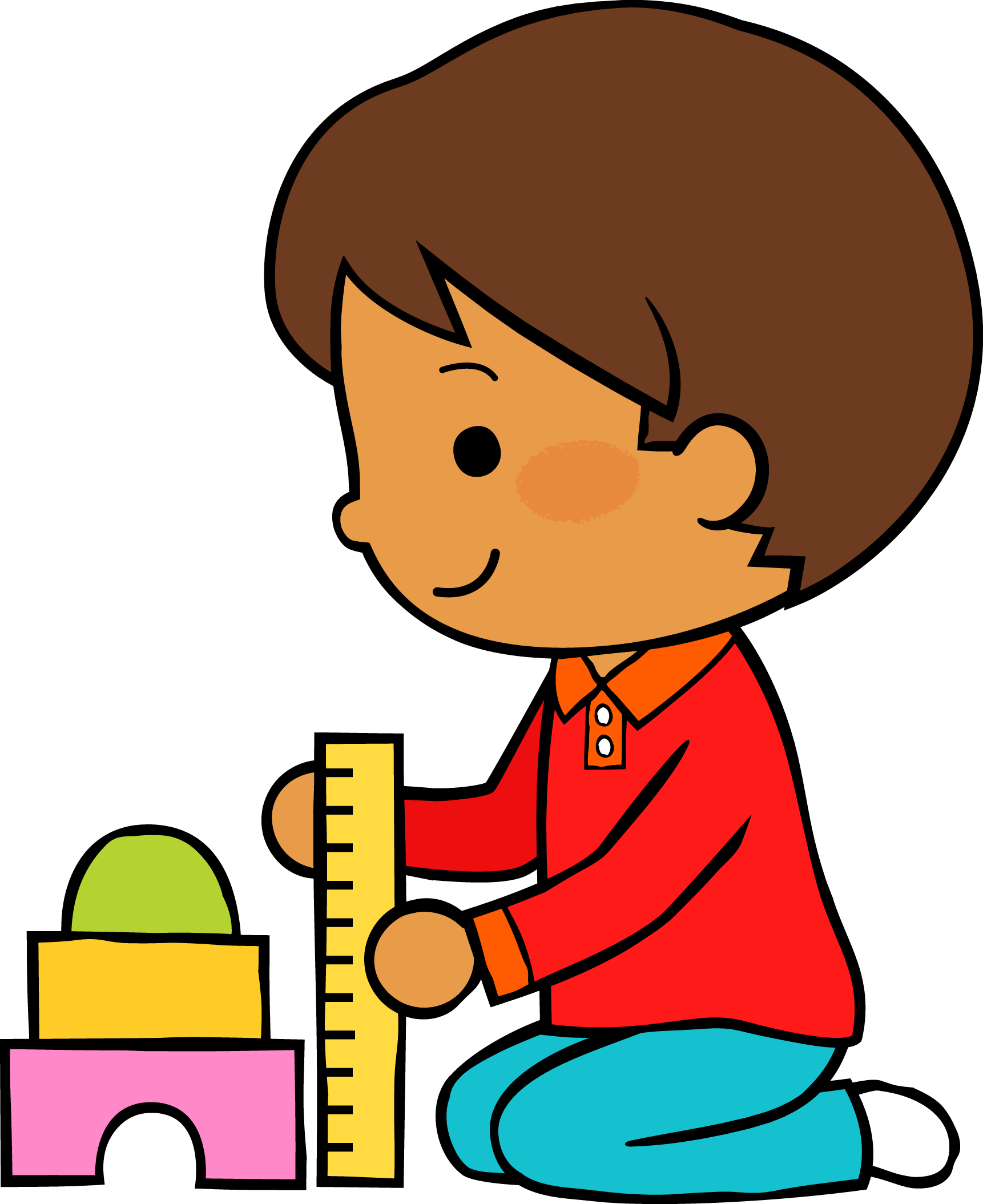 18
21
Jun
M
M
J
V
L
Situación de Aprendizaje: Expresa con eficacia sus ideas acerca de diversos temas y atiende lo que se dice en interacciones con otras personas.
Autoevaluación
Manifestaciones de los alumnos
Aspectos de la planeación didáctica
Campos de formación y/o áreas de desarrollo personal y social a favorecer
Pensamiento 
matemático
Lenguaje y
comunicación
Exploración del mundo natural y social
Educación 
Física
Educación Socioemocional
Artes
La jornada de trabajo fue:
Exitosa
Buena
Regular
Mala
Observaciones
Se motivo para la realización de actividades, según el autor Heckhausen (1980), el motivo de rendimiento, junto con su estímulo correspondiente, es lo que más determina en la motivación del aprendizaje
Logro de los aprendizajes esperados 
      Materiales educativos adecuados
       Nivel de complejidad adecuado 
       Organización adecuada
       Tiempo planeado correctamente
       Actividades planeadas conforme a lo planeado
Interés en las actividades
Participación de la manera esperada
Adaptación a la organización establecida
Seguridad y cooperación al realizar las actividades
Todos   Algunos  Pocos   Ninguno
Rescato los conocimientos previos
Identifico y actúa conforme a las necesidades e intereses de los alumnos  
Fomento la participación de todos los alumnos 
Otorgo consignas claras
Intervengo adecuadamente
Fomento la autonomía de los alumnos
Si            No
Logros
Dificultades
Baja participación de los alumno y padres de familia
Se presento atención a dudas sobre las actividades
Referencias:
file:///C:/Users/brism/Downloads/Dialnet-LaComunicacionFamiliaescuelaEnEducacionInfantilYPr-4993813.pdf 
https://www.redalyc.org/pdf/1701/170118447007.pdf 
https://rodin.uca.es/xmlui/bitstream/handle/10498/19324/TFG%20EVALUACI%C3%93N%20EI.pdf?sequence=1&isAllowed=y 
https://rieoei.org/historico/deloslectores/1538Escobedo.pdf 
https://core.ac.uk/download/pdf/186617177.pdf